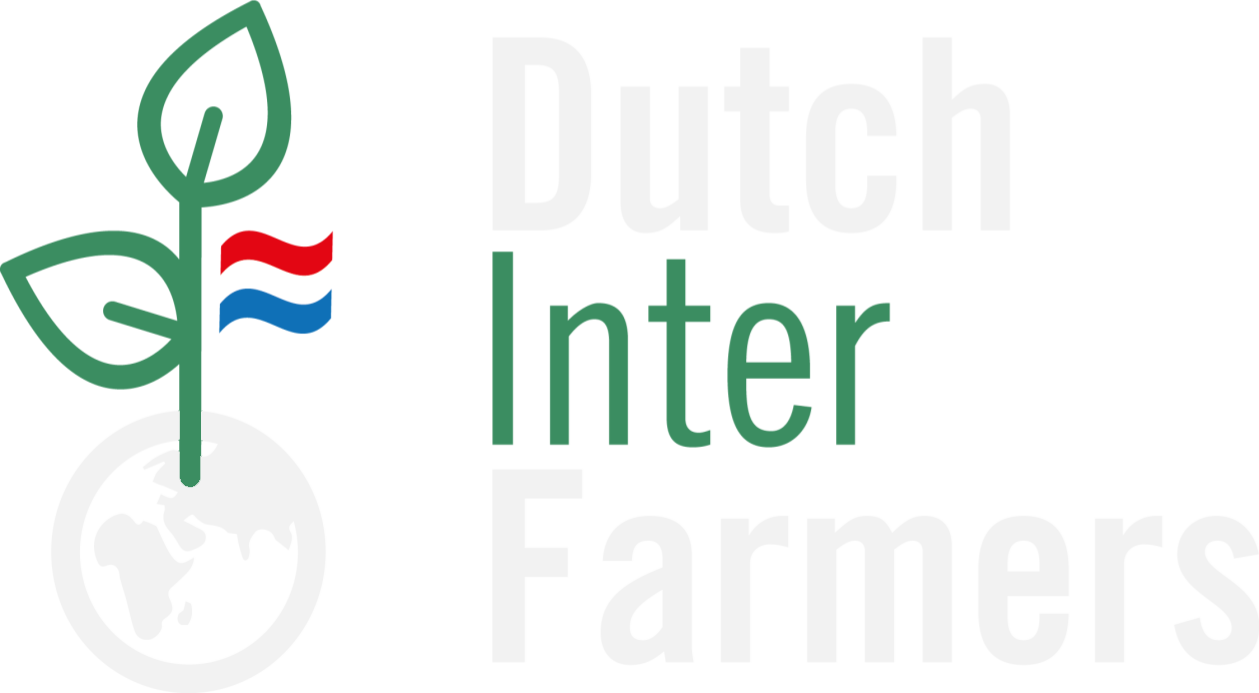 Solutions based on years of practical experience.
‹#›
Cooperation between:
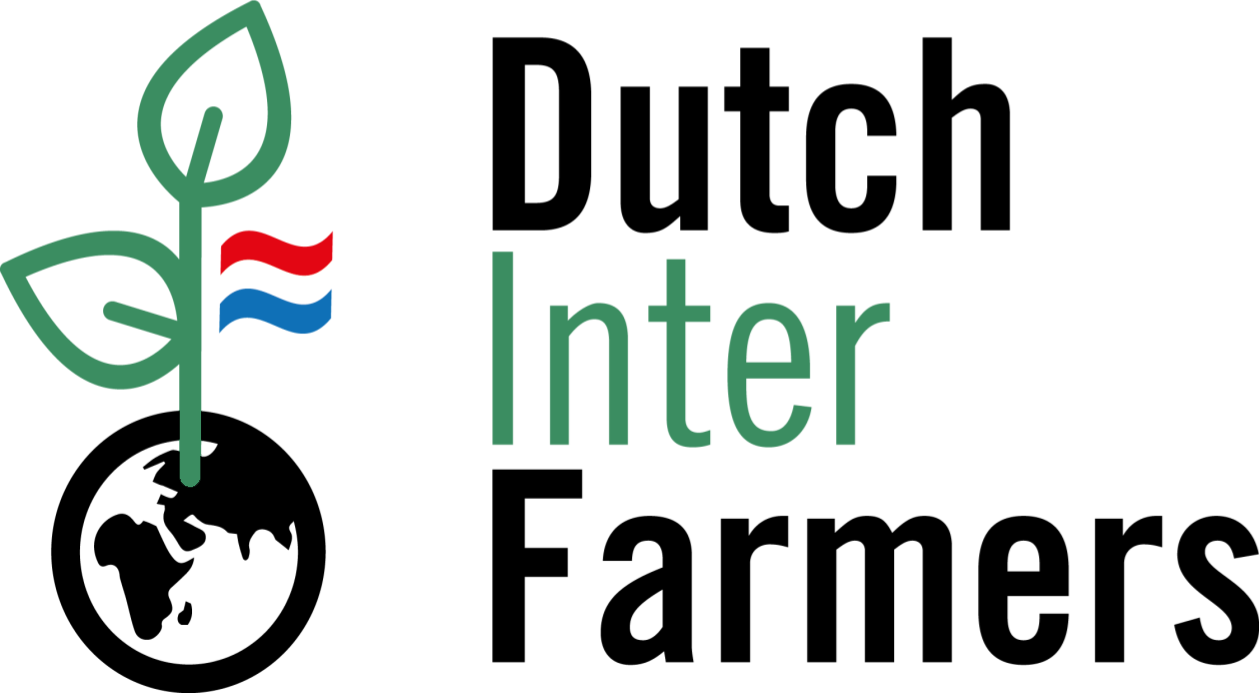 Agronomists
Managers
IT professionals
Scientists
Laborants
‹#›
What we offer
What we offer
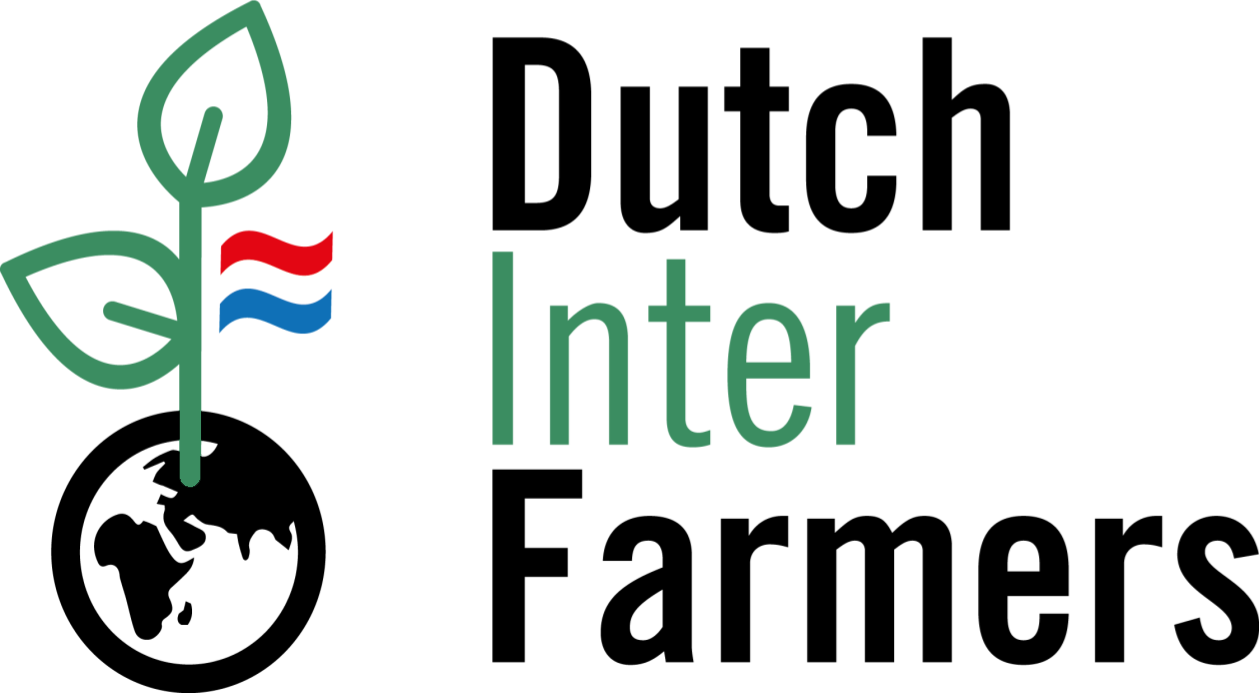 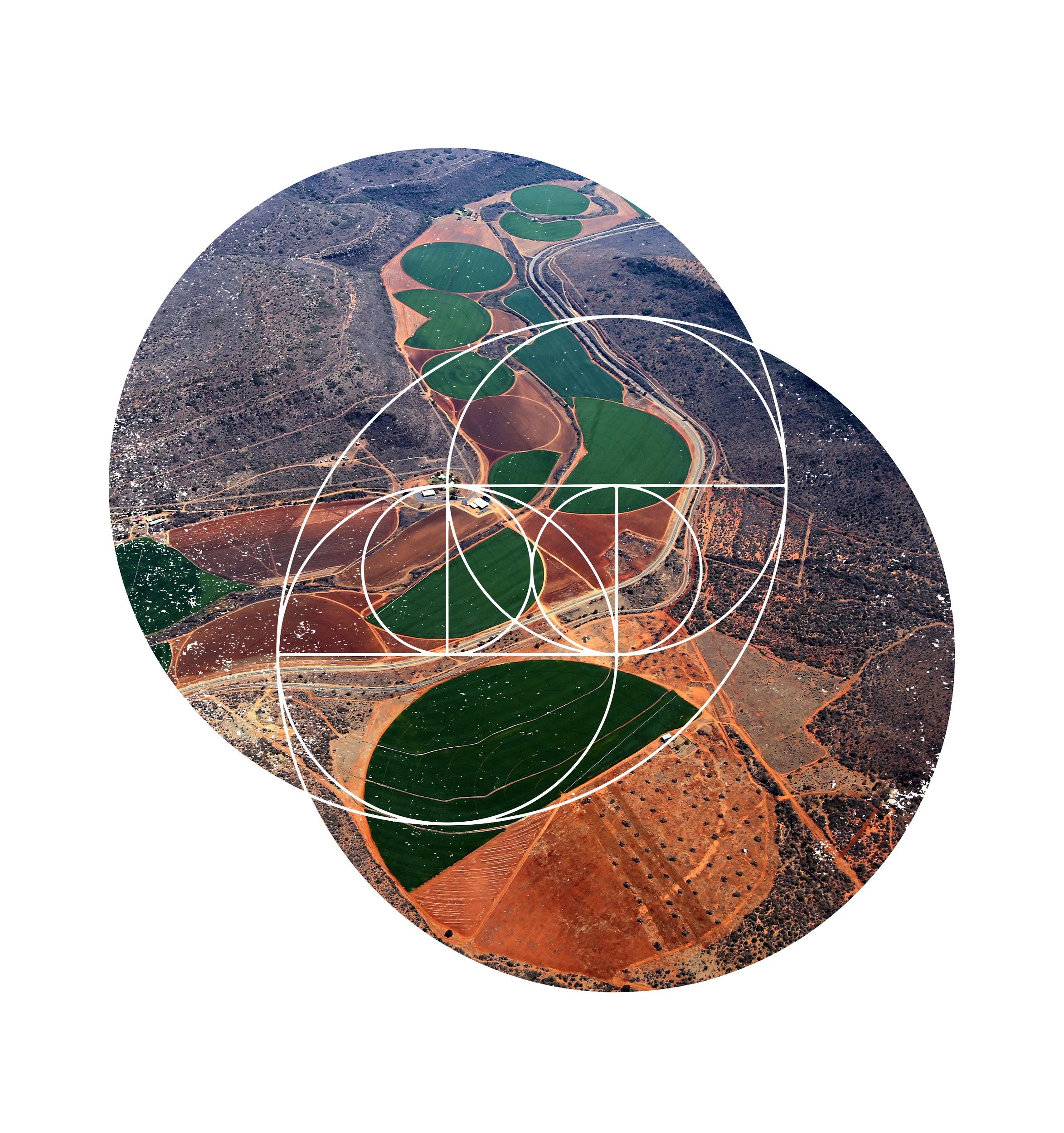 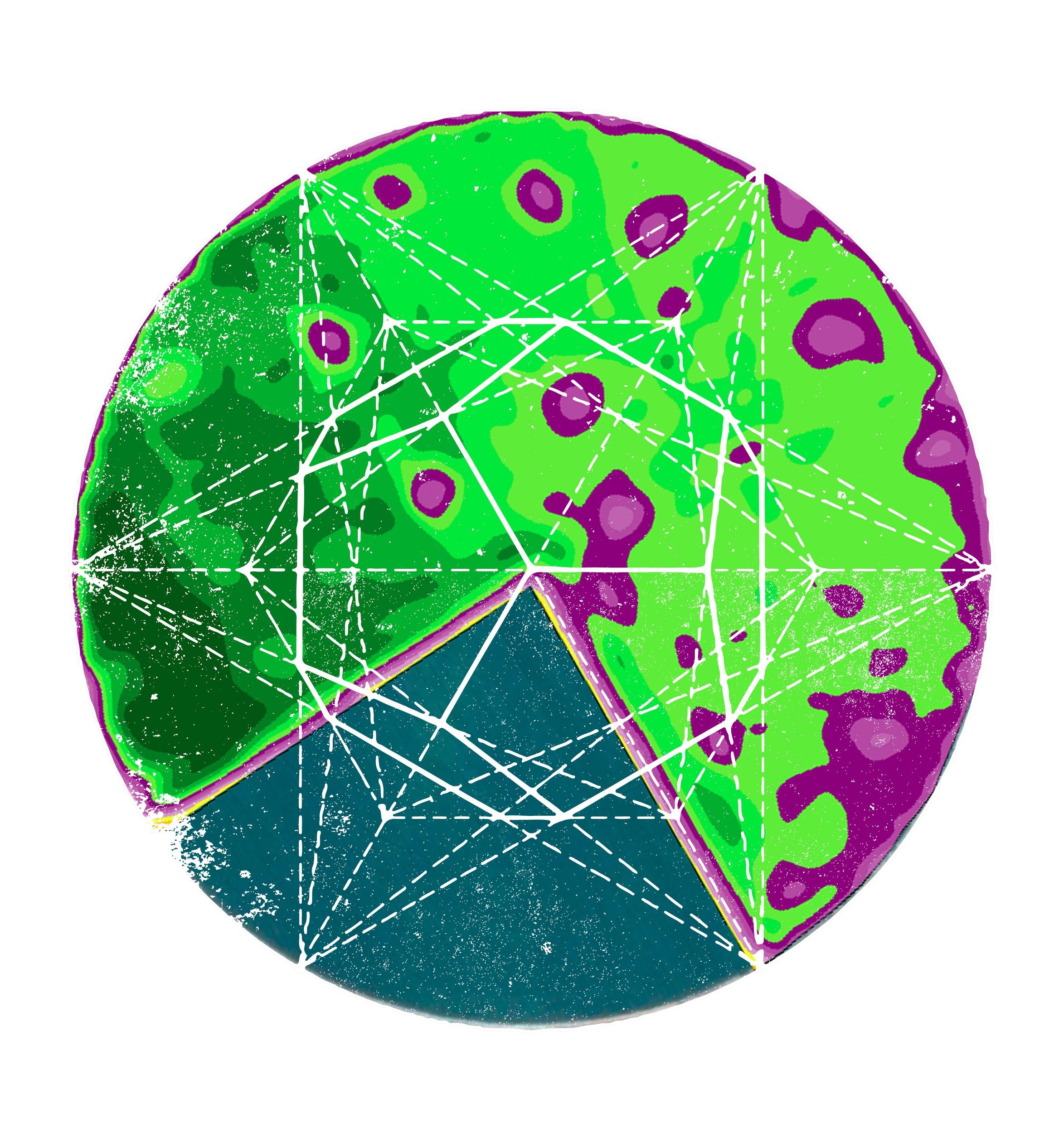 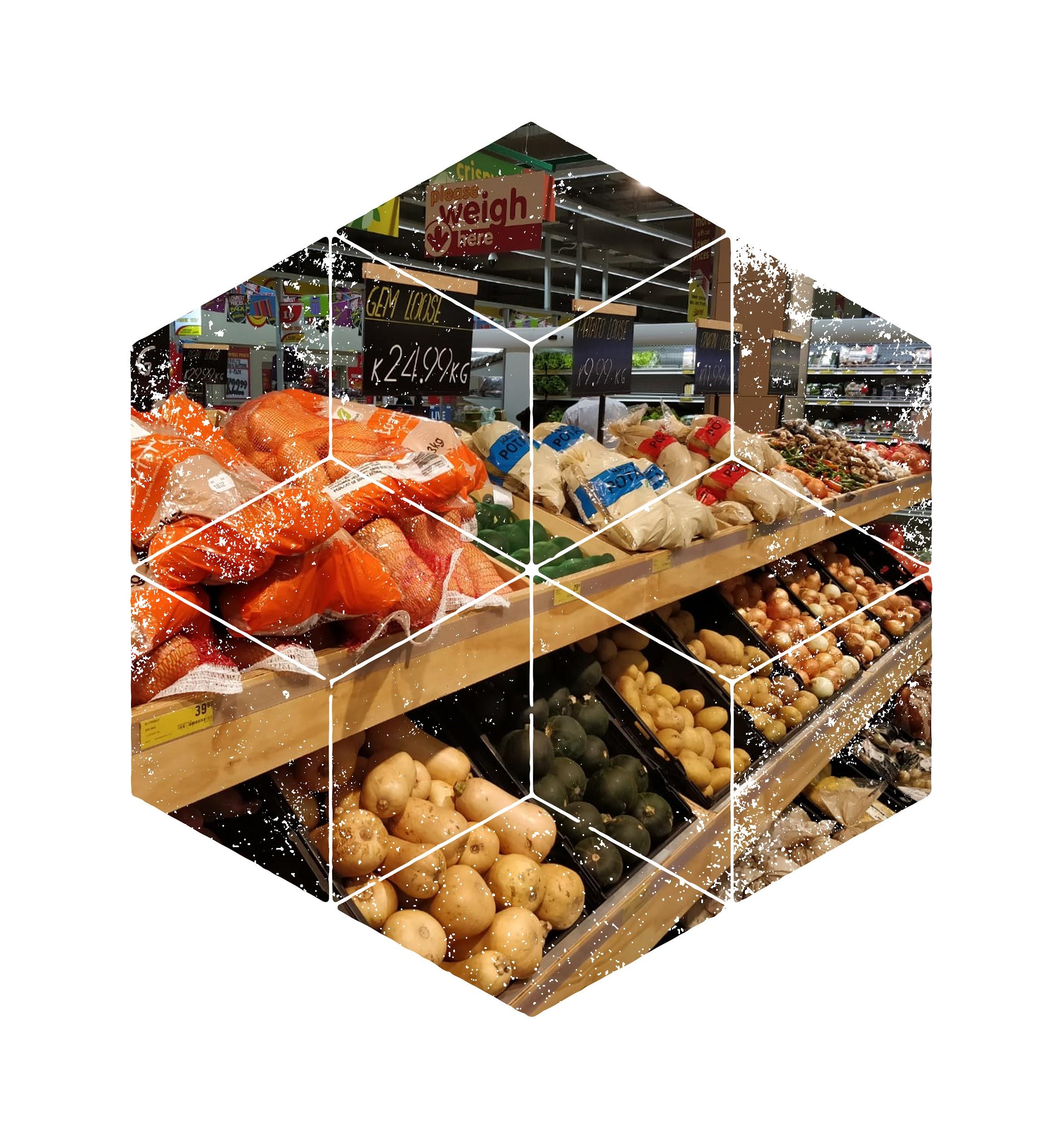 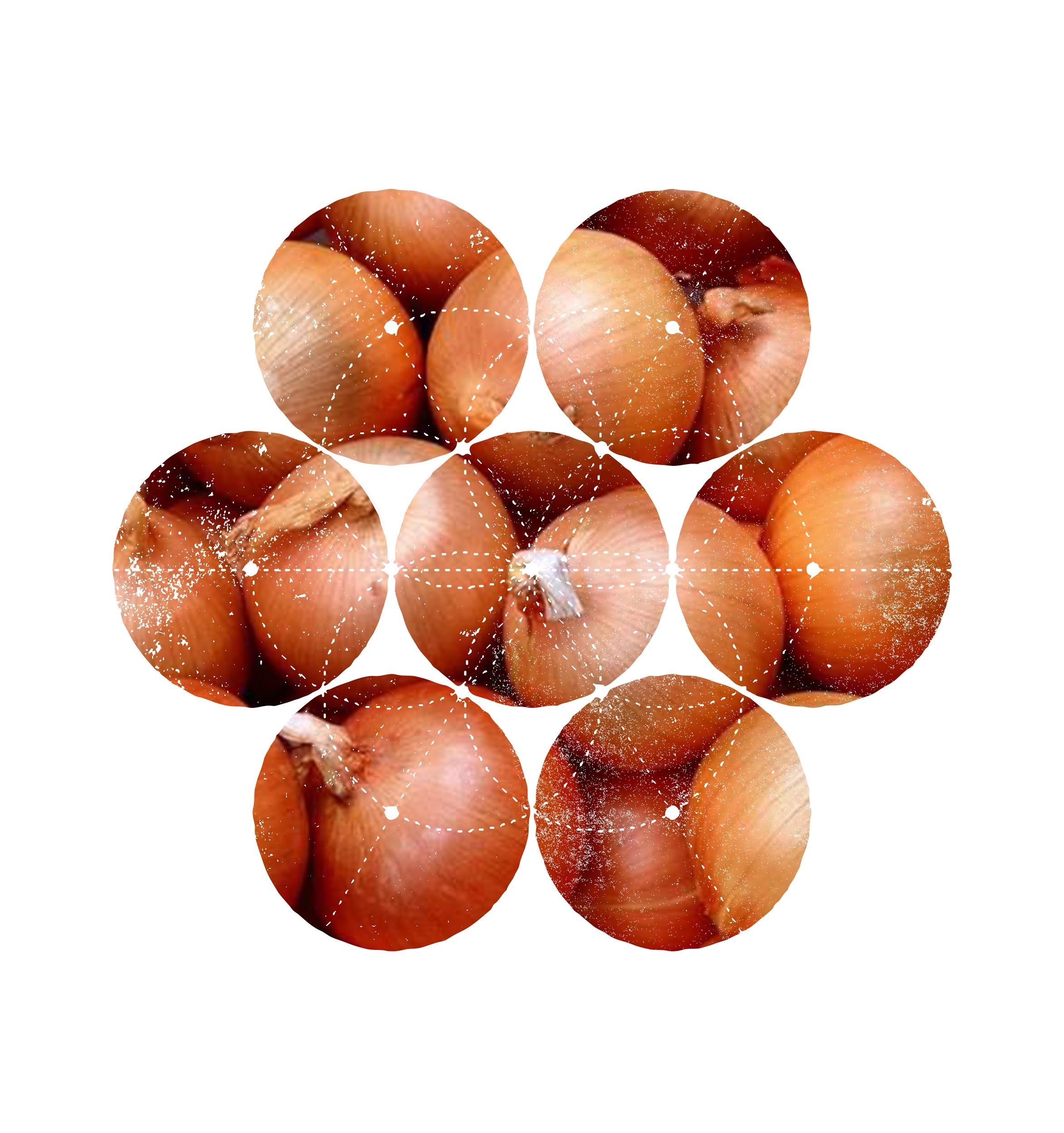 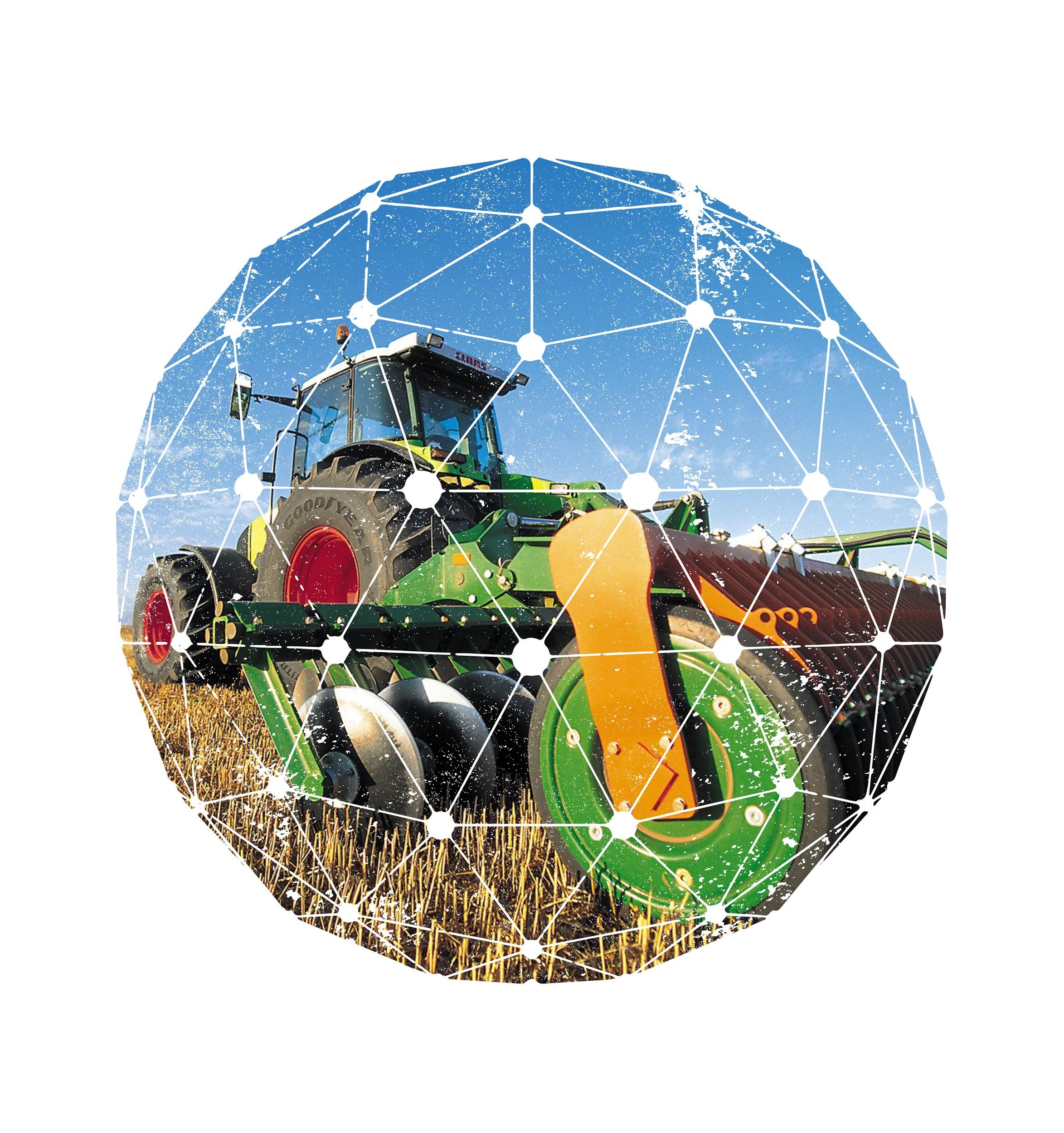 Marketing
Farm consultancy
Data management
Seeds
Machinery
‹#›
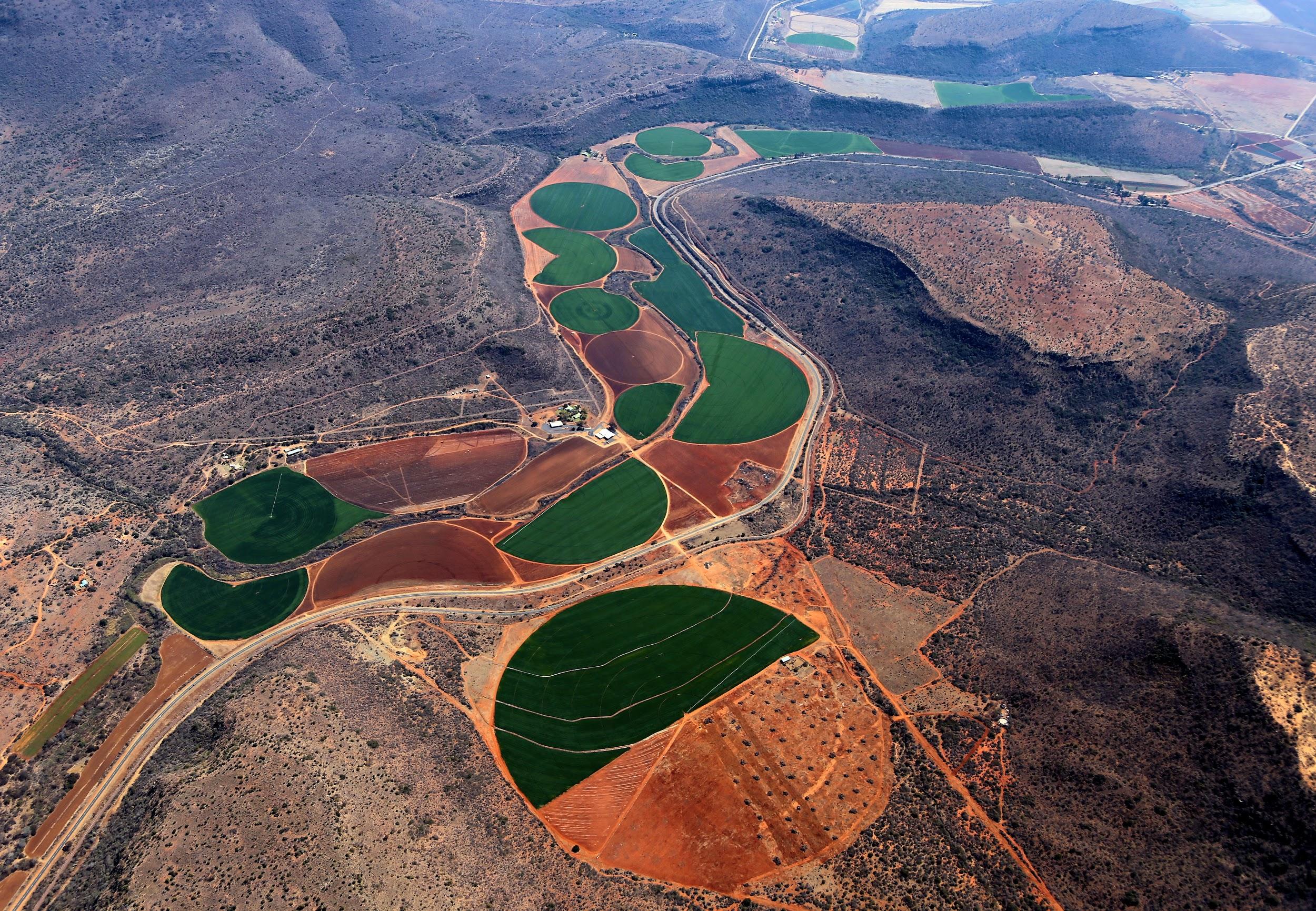 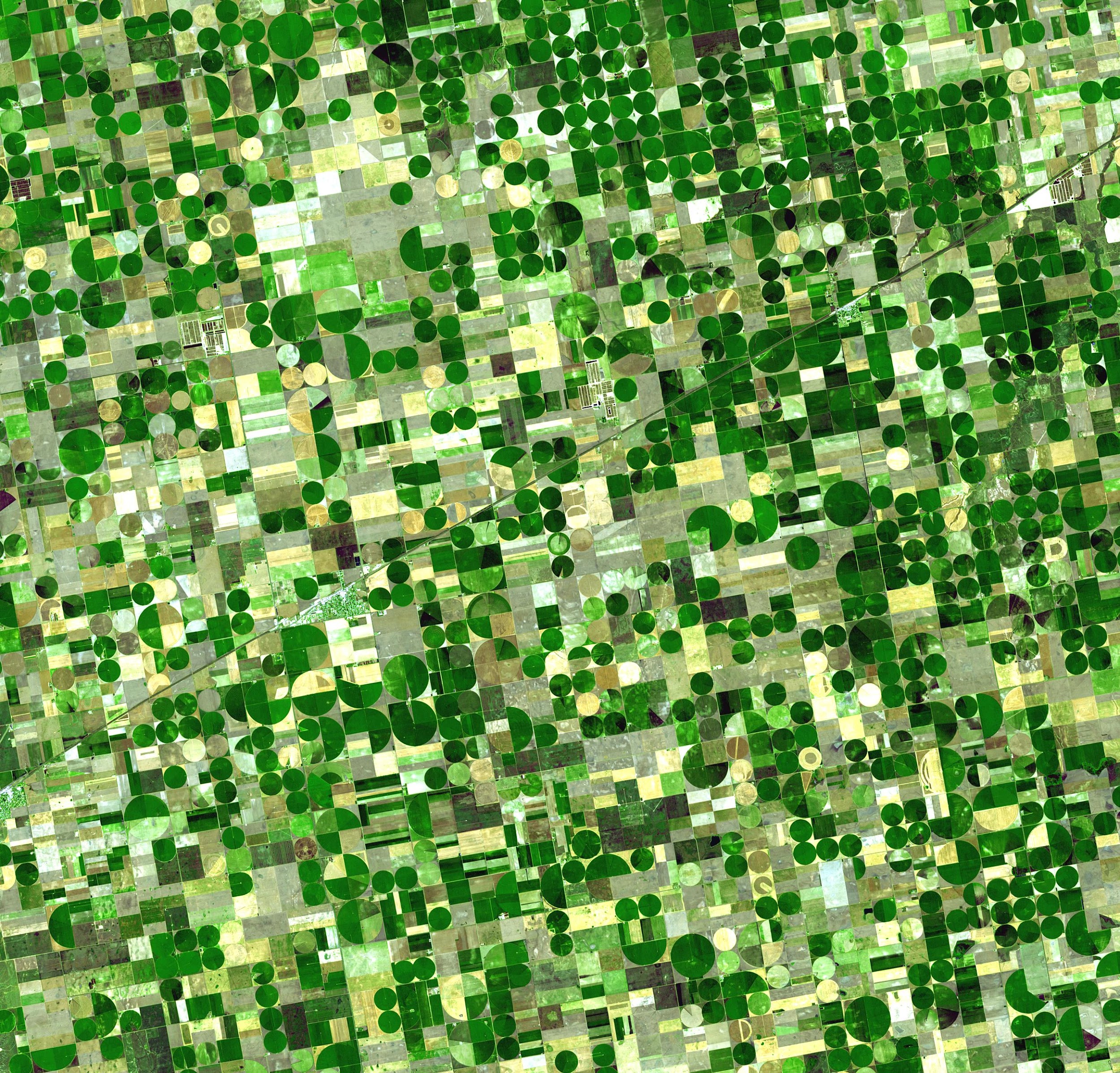 Farm
Consultancy
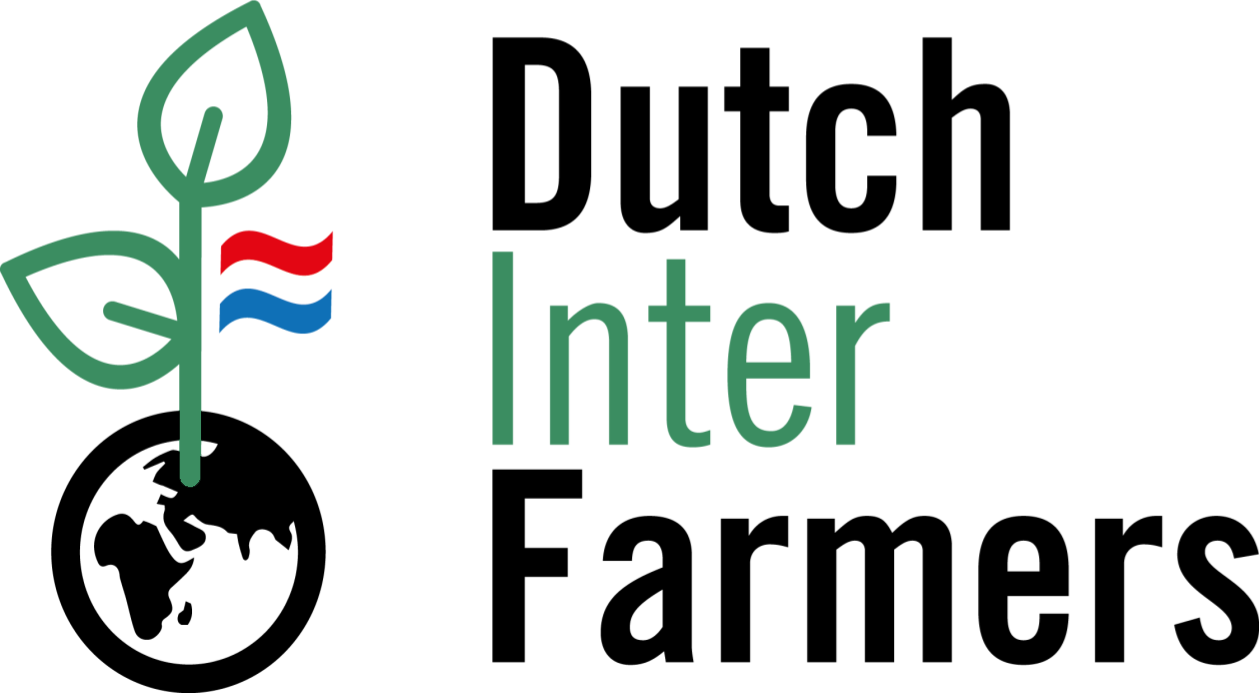 Boost your productivity.
1
8
2
9
3
10
4
11
5
12
6
7
13
Soil
Management
Irrigation
Management
Crop Management
Machinery
Management
Cultivation
Management
Harvest
Management
Seed Management
Storage
Management
Fertilizer
Plans
Training of
Employees
Spraying
Plans
Weed
Management
Marketing of
Products
‹#›
Data
Management
Putting the power in your hands.
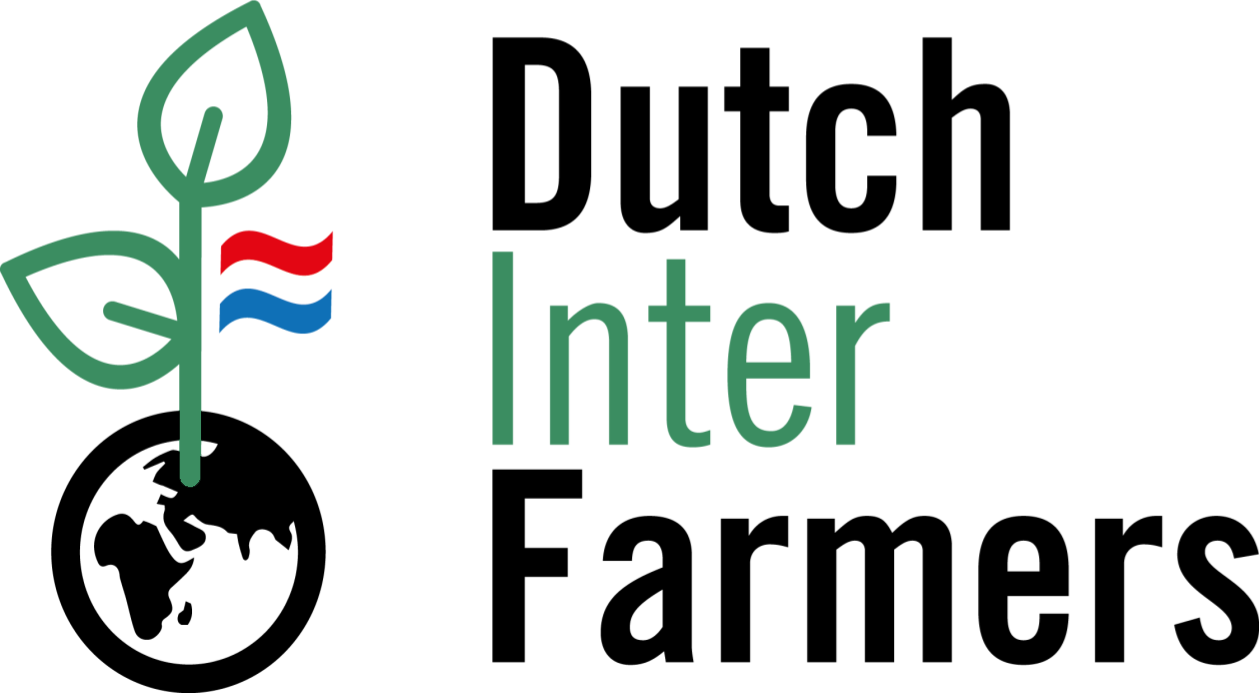 Unique satellite
imagery algorithms
Easy to use Farm
Management System
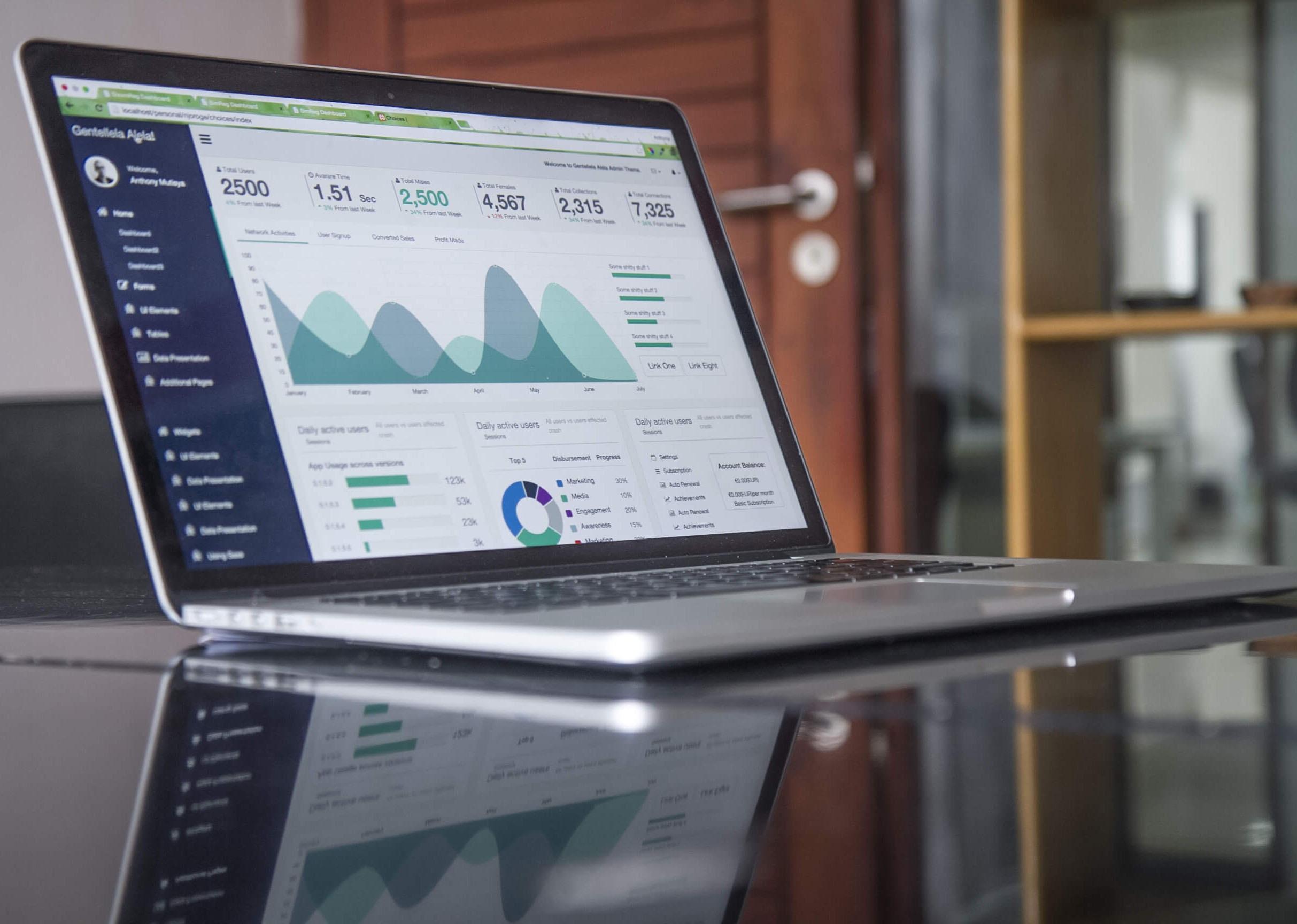 Data
Management
Management reports
Data visualisations
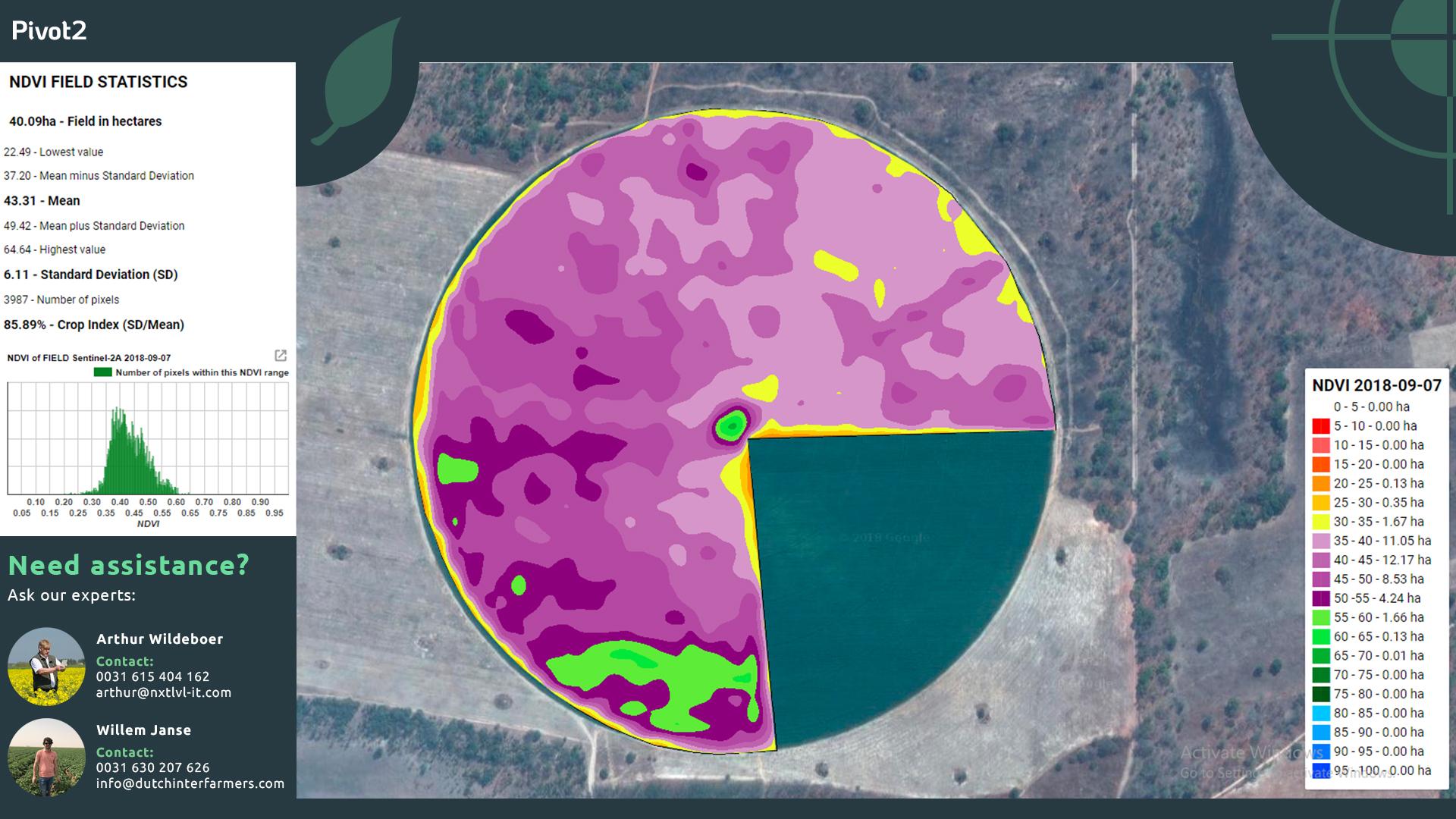 Open source
‹#›
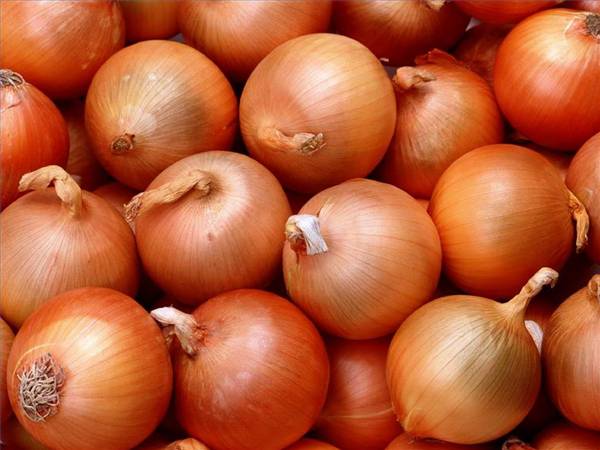 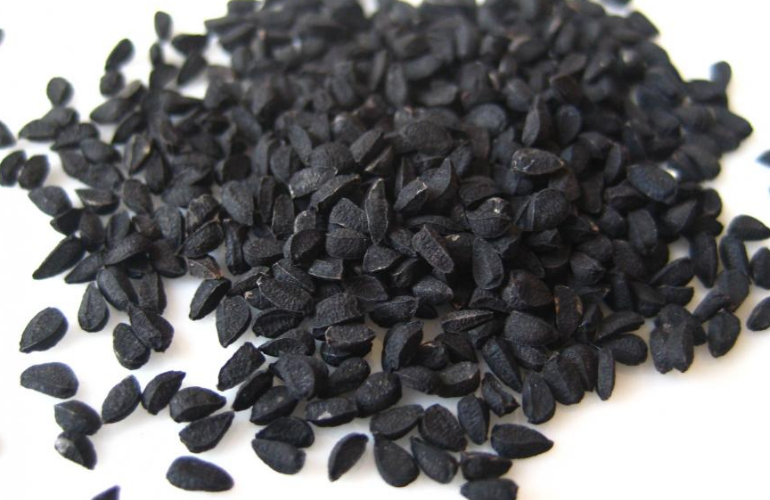 Seeds
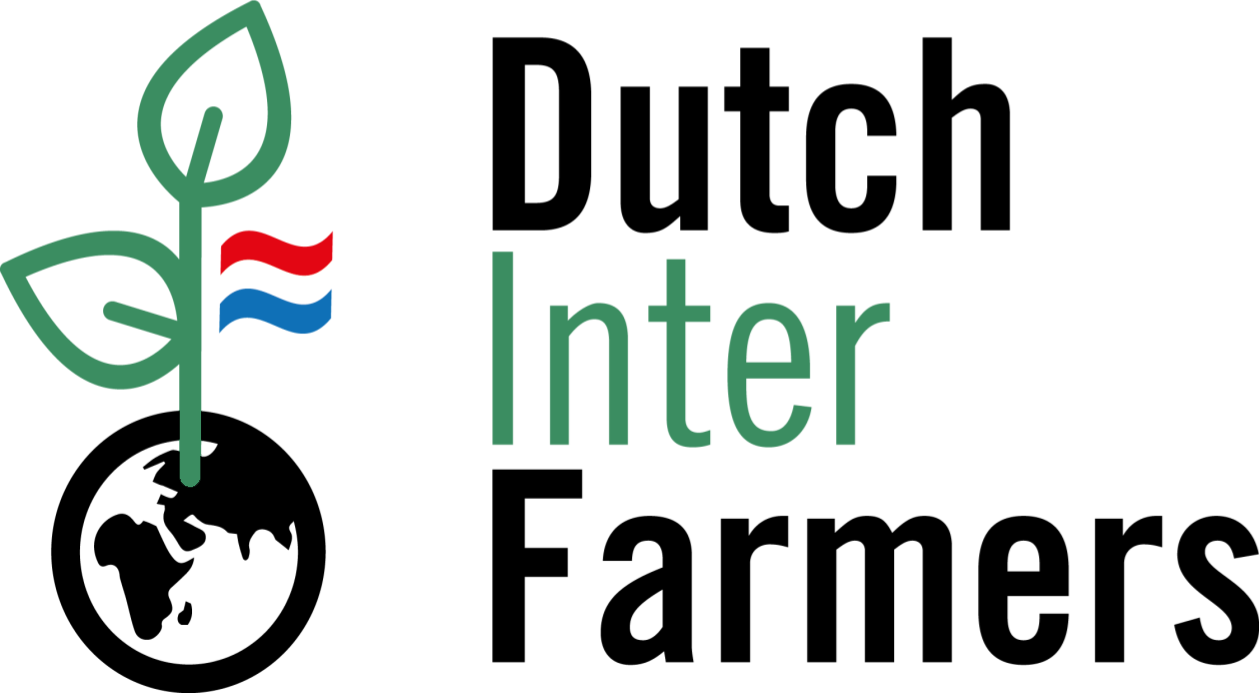 It starts with choosing the right seed.
The right seed varieties
On the right soil
The right storage features
With the best financial results
In the right climate
With the right fertilization
For the right market
‹#›
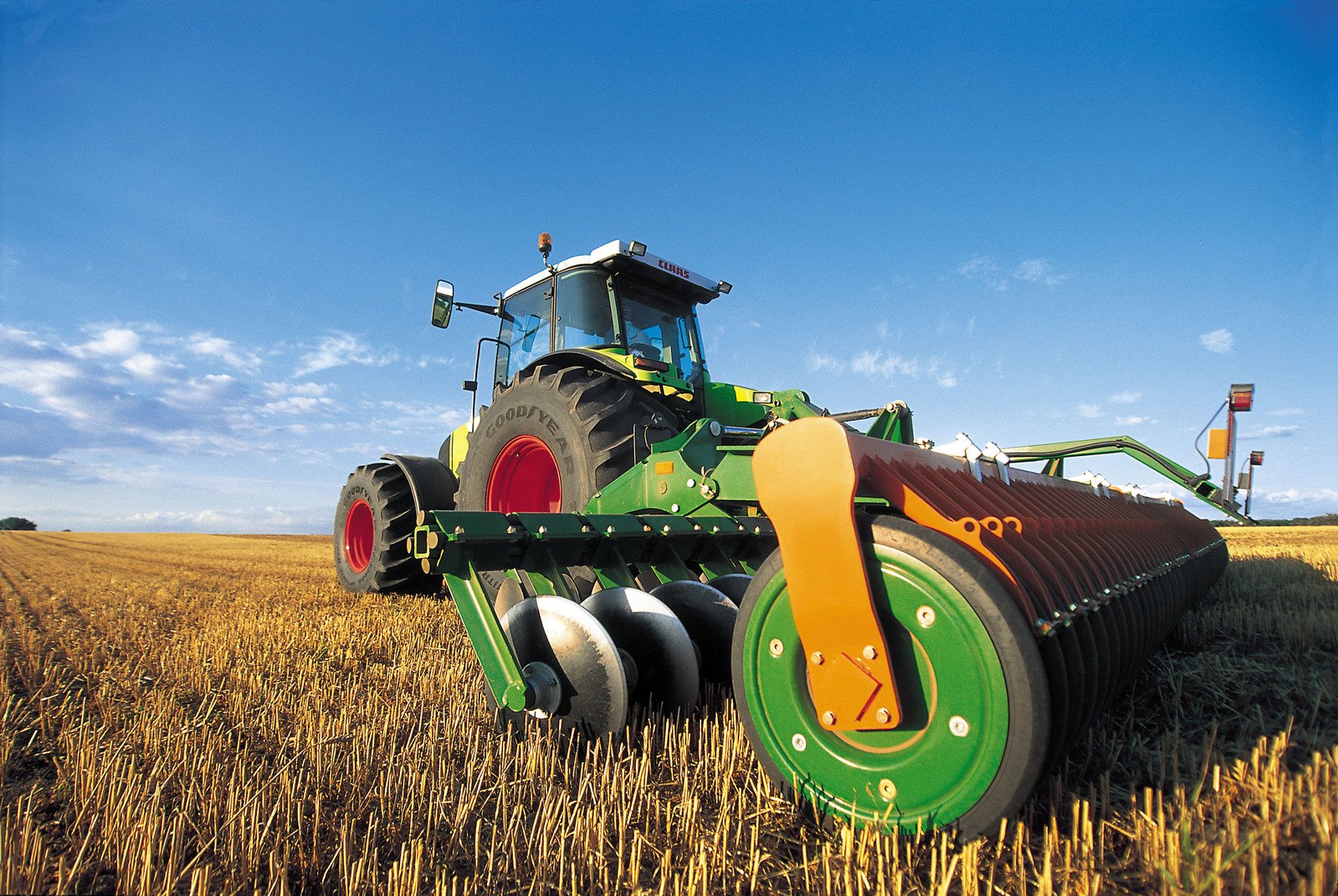 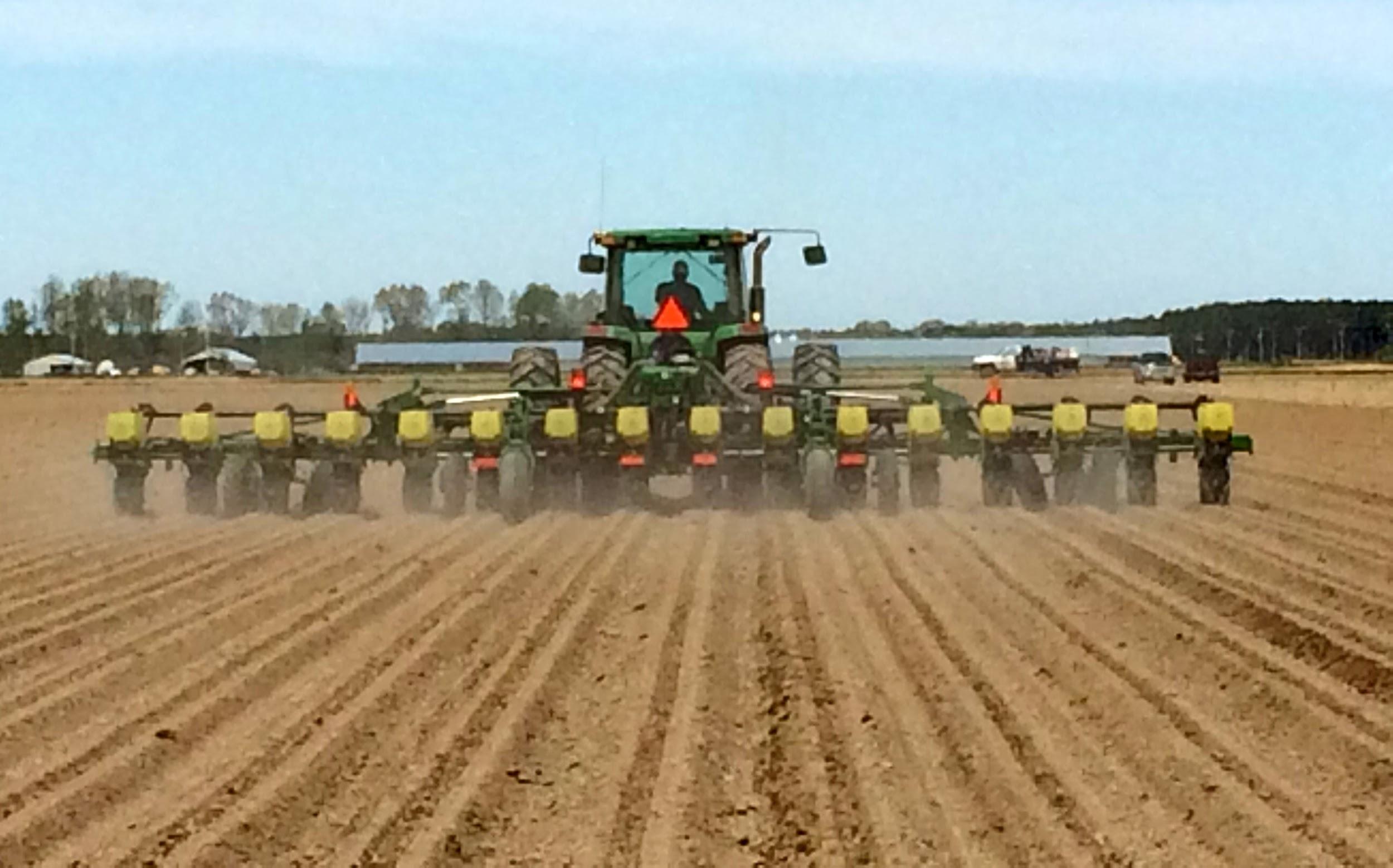 Machinery
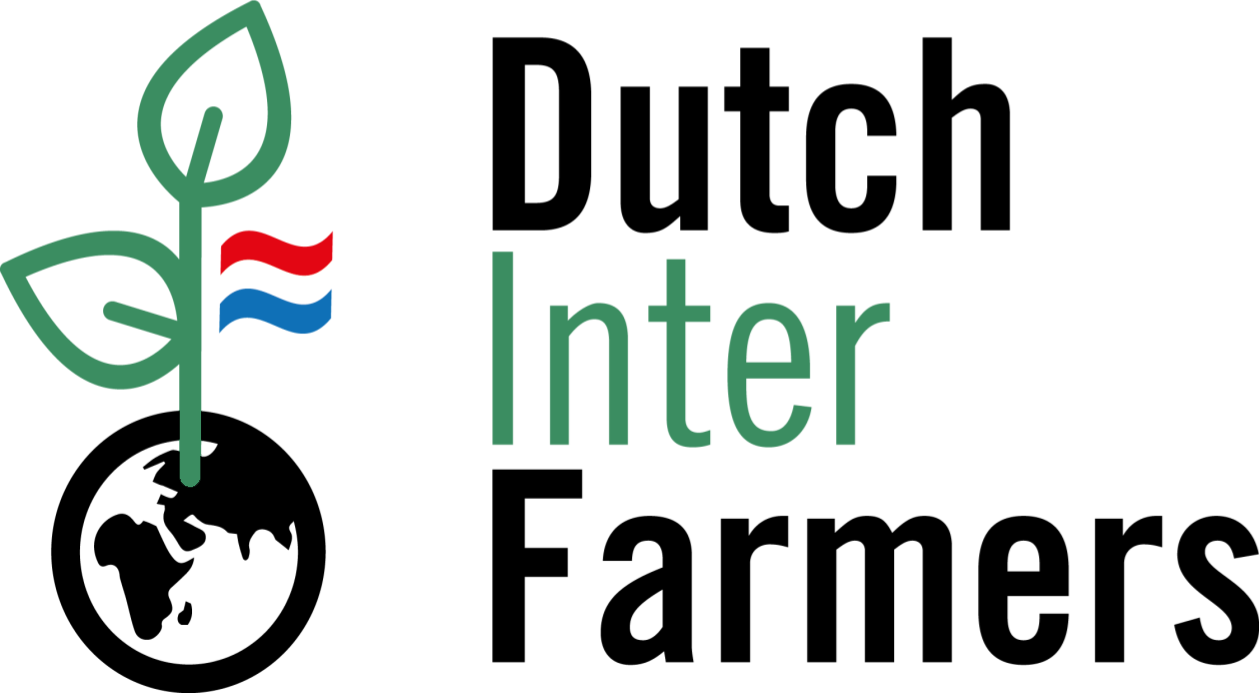 We recommend the right machines for the right operations.
Training
Sales
Purchase
Spare parts
Implementation
New and used machines.
Wide network of reliable dealers.
Installing purchased machines on site.
We find another owner for your used machines.
Guidance in getting to know machines and their optimal use.
1
2
3
4
5
‹#›
Marketing
We support farmers building a successful marketing mix.
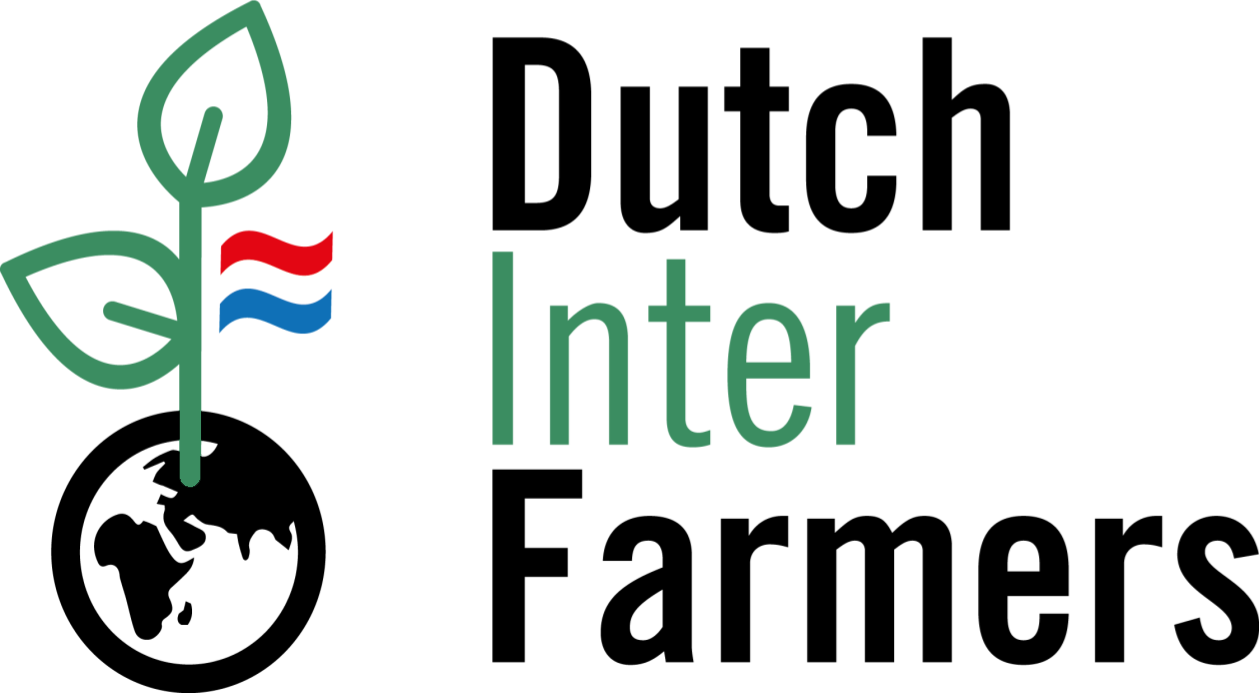 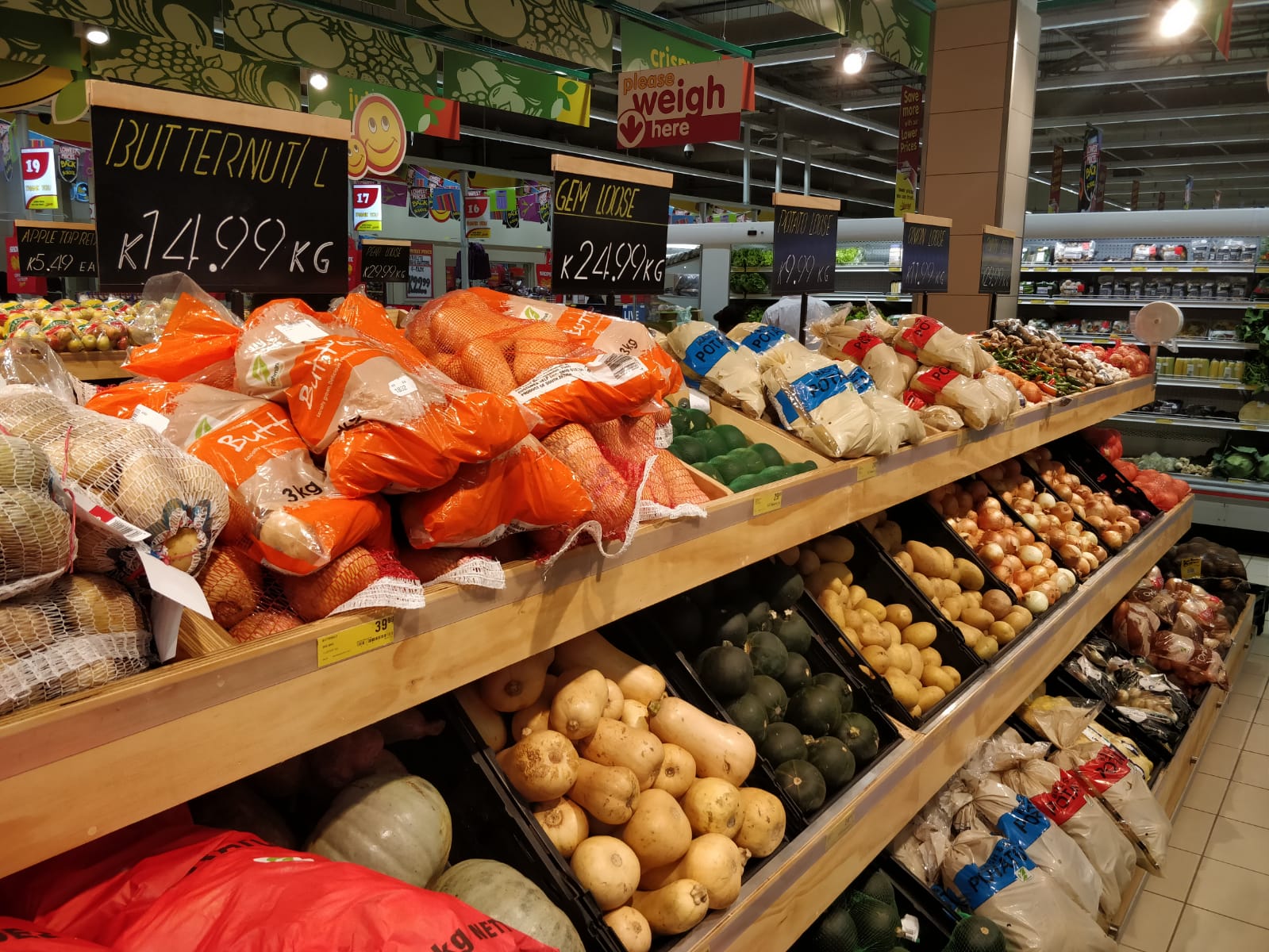 Physical
Process
Product
Place
People
Price
Target Market
Promotion
‹#›
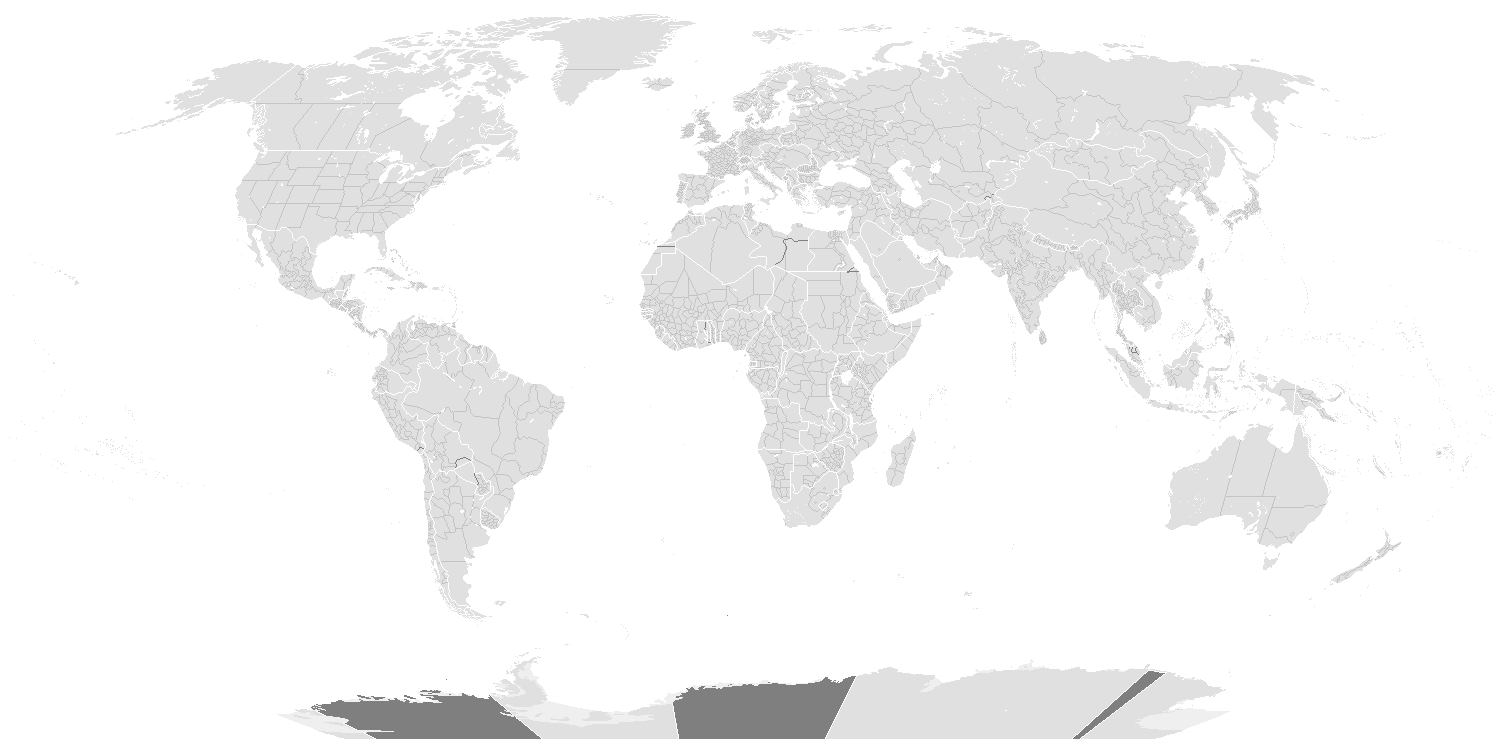 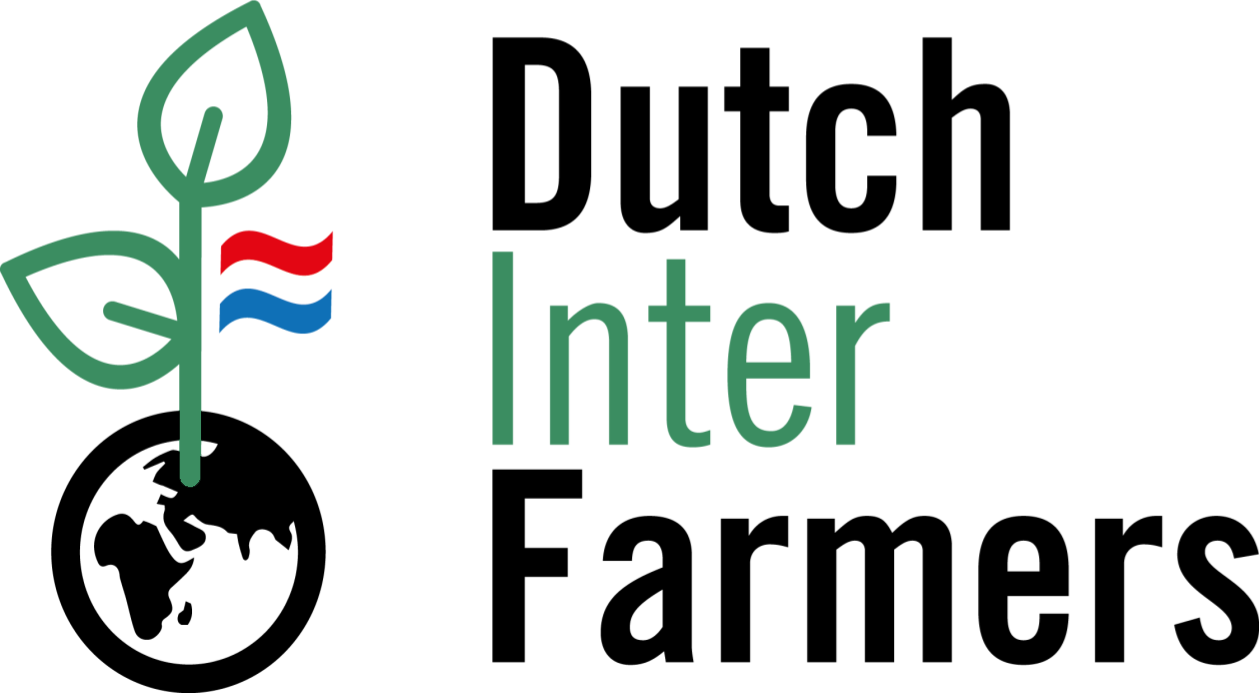 Our office
Locations where we operate.
‹#›
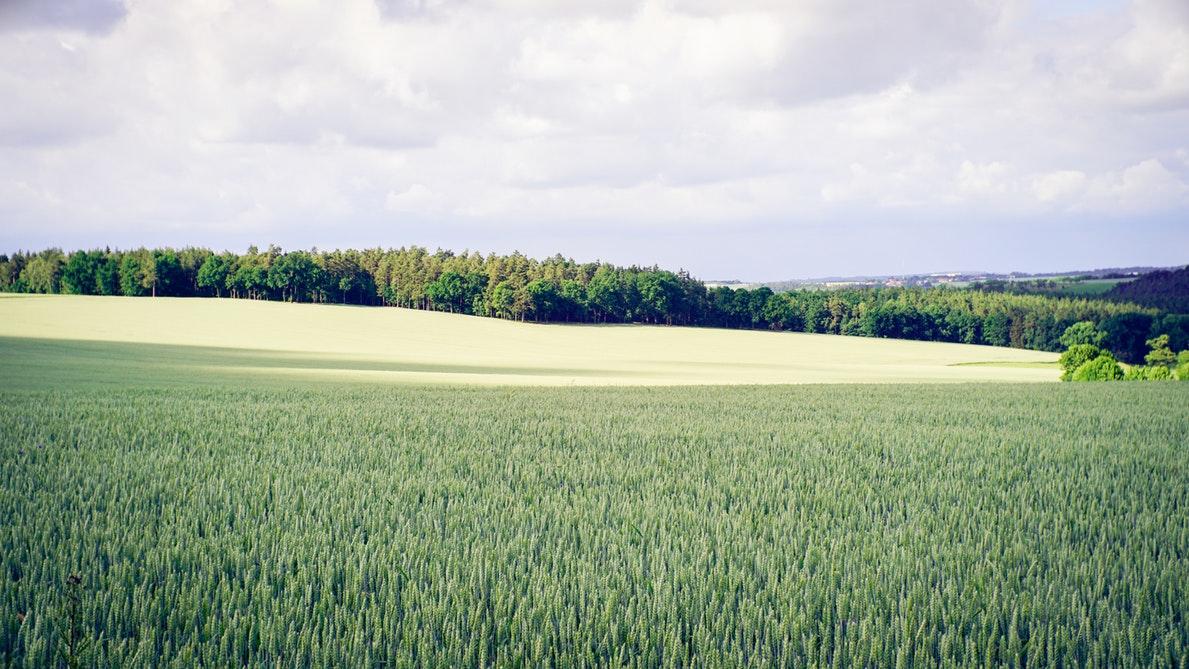 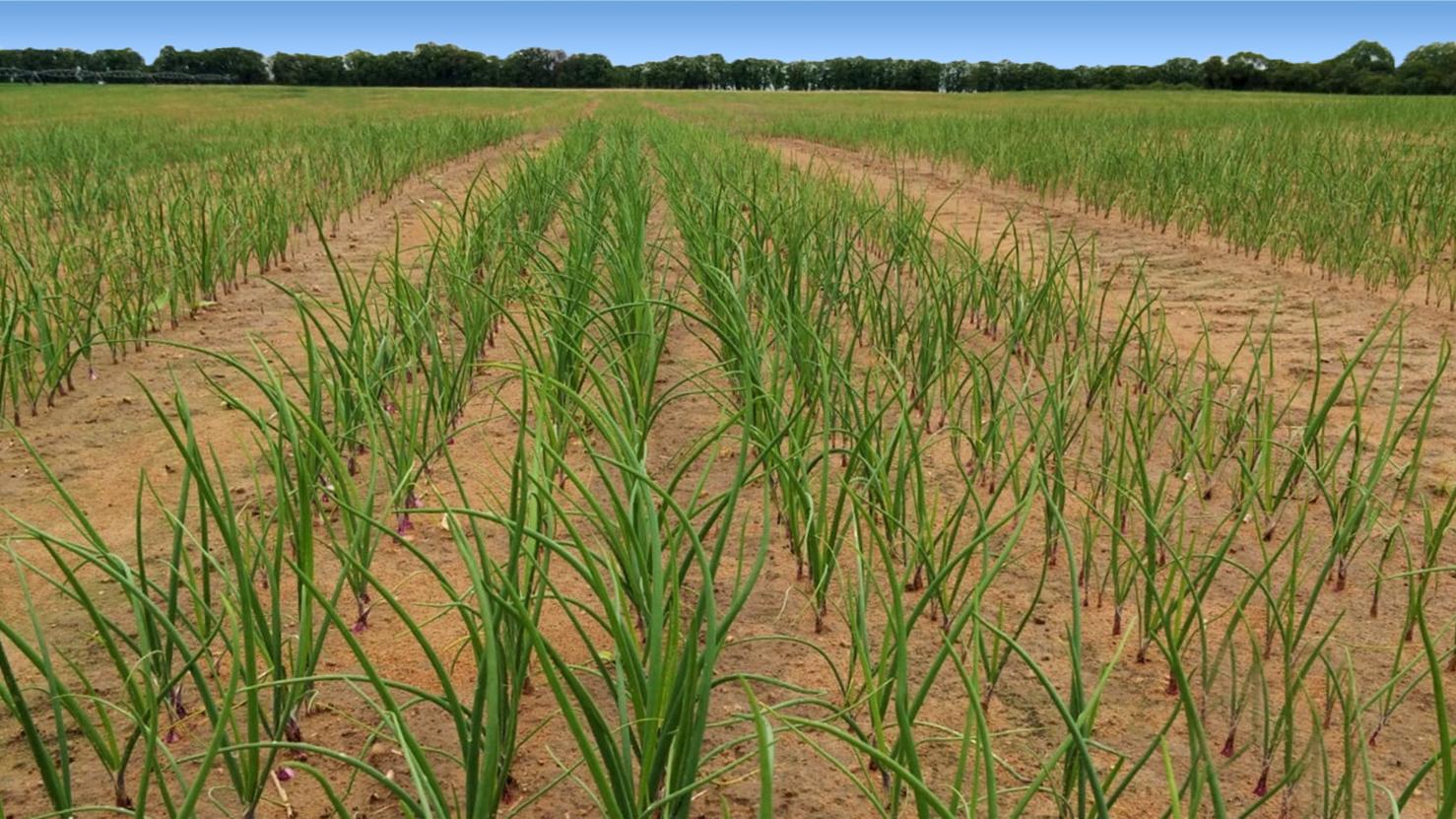 The
Solution
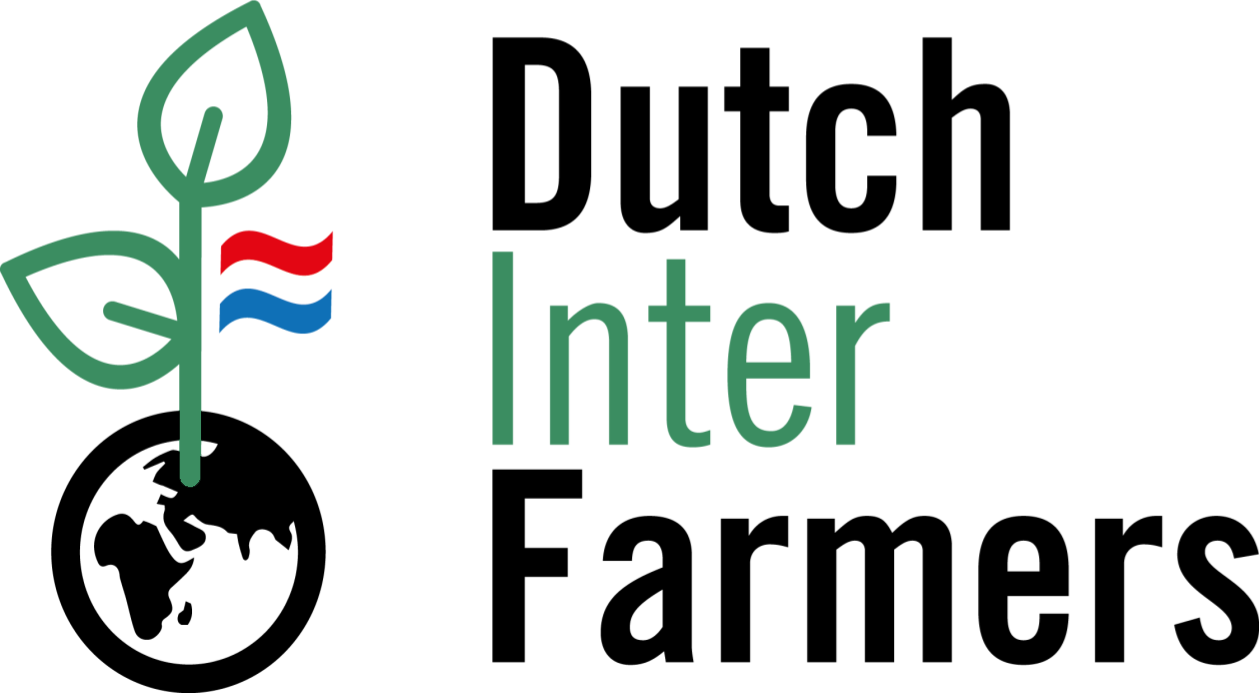 We are farmers ourselves.
Raised between the fields, we have the knowledge and expertise to help farm owners and investors to develop and execute agricultural and agro-industrial projects worldwide in horticulture, field crops, fruit trees, dairy, poultry, aquaculture and other agricultural industries.
The Dutch Interfarmers team consists of professional agronomists, managers, IT-specialists, laborants and scientists with extensive international experience which are recruited according to specific project’s needs.
Our company’s motto centers on the management of details, open communication, team-work, accountability and continuous pursuit of excellence with focus on practical solutions and client needs.
Dutch Interfarmers has hands-on knowledge of the relevant manufacturers of agricultural implements, machineries and inputs, and operates in cooperation with other companies and organizations.
‹#›
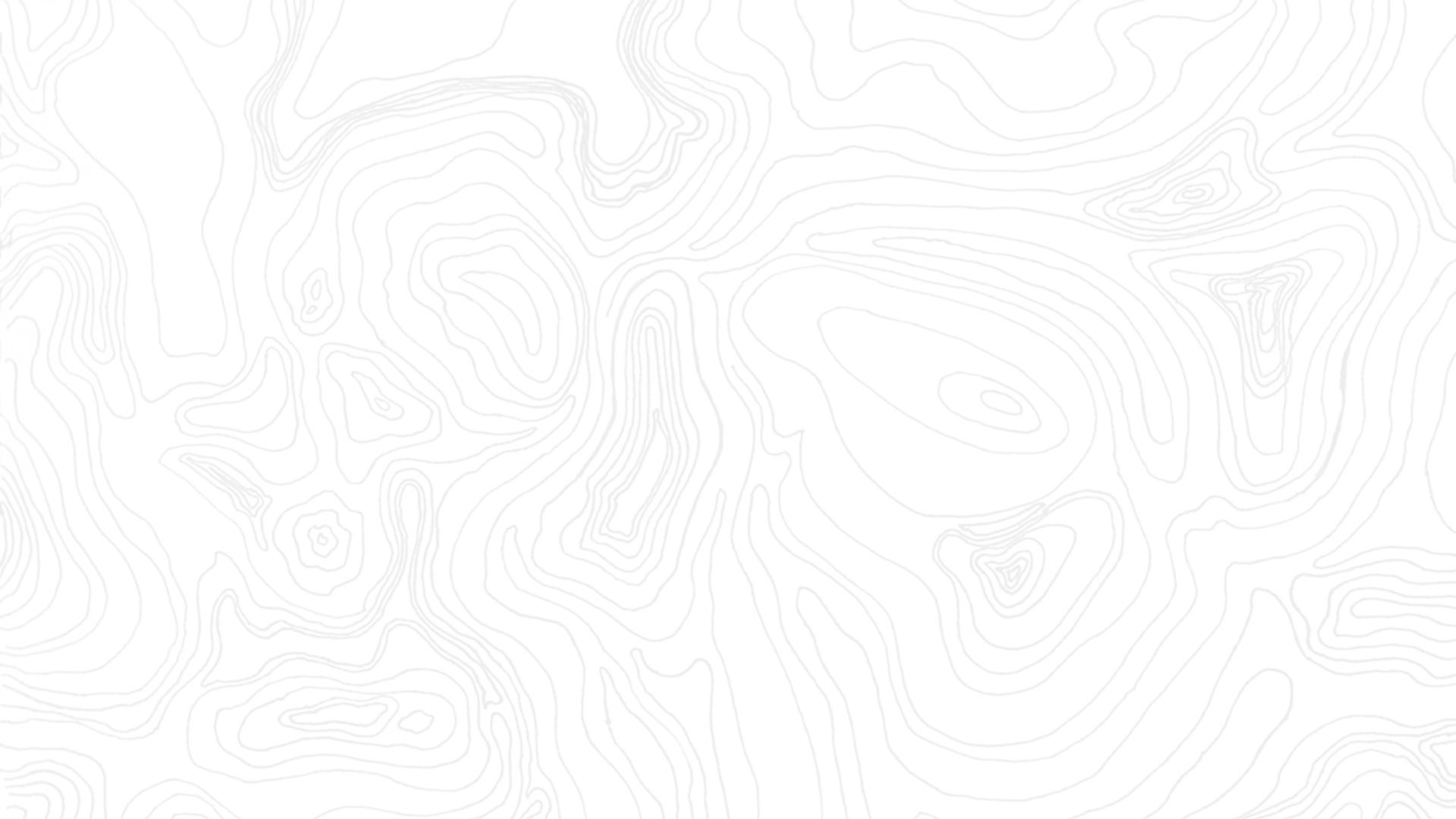 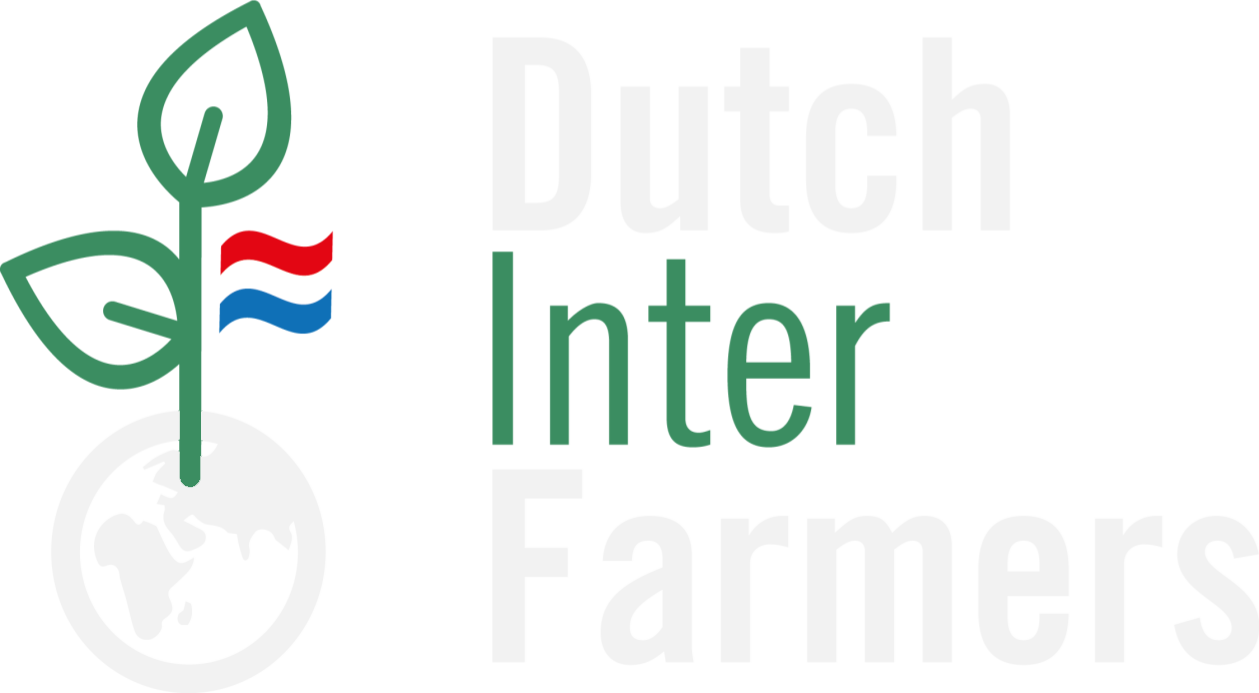 Need additional information or have a question or business proposition?

Please feel free to contact us.
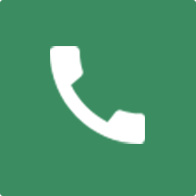 +31 630 207 626
  +31 615 404 162
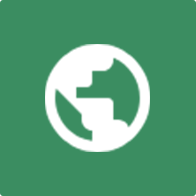 info@dutchinterfarmers.com
  www.dutchinterfarmers.com
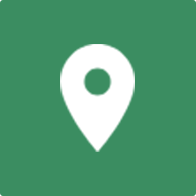 Straatweg 1
  8535 WG Follega The Netherlands
‹#›
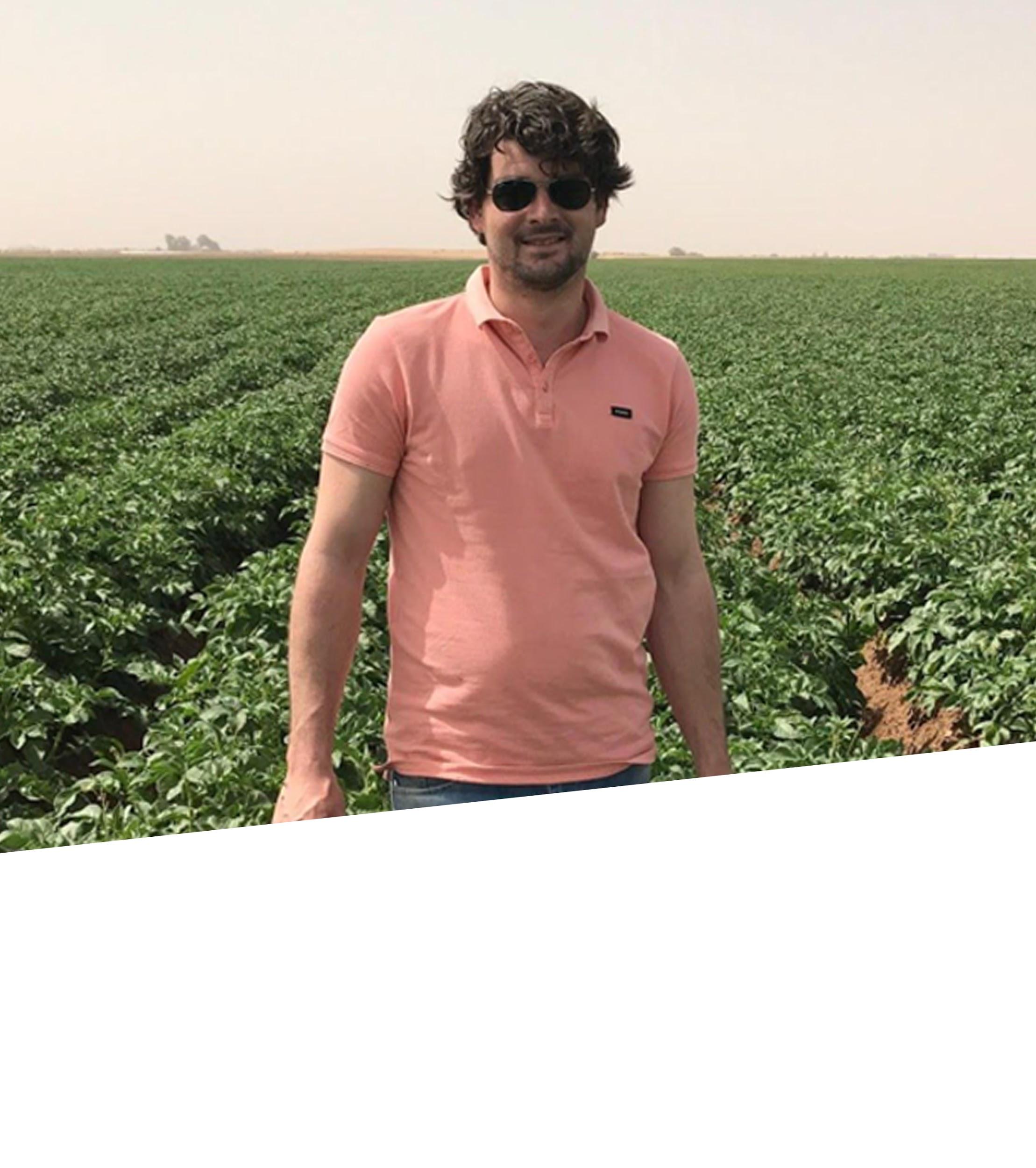 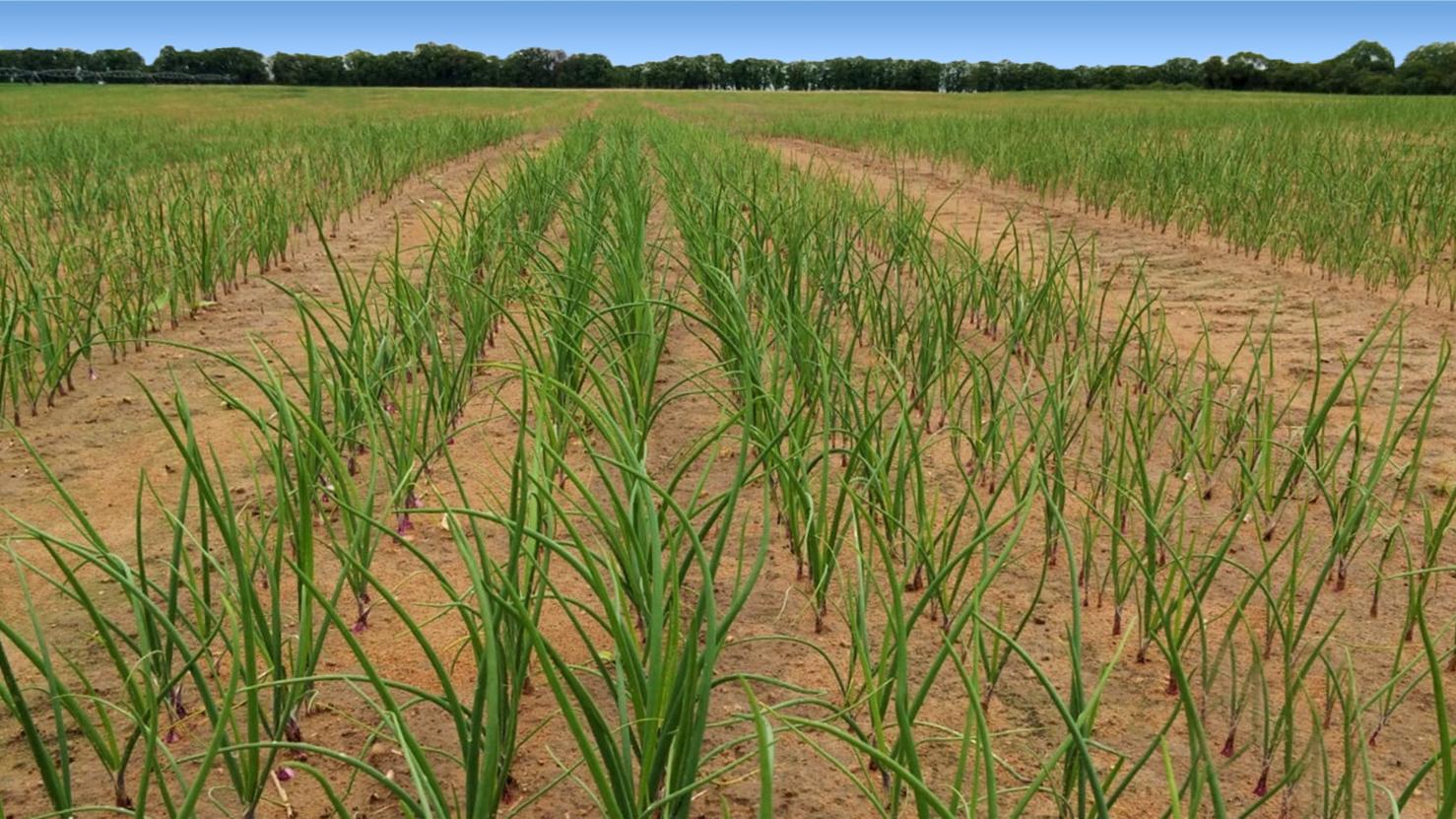 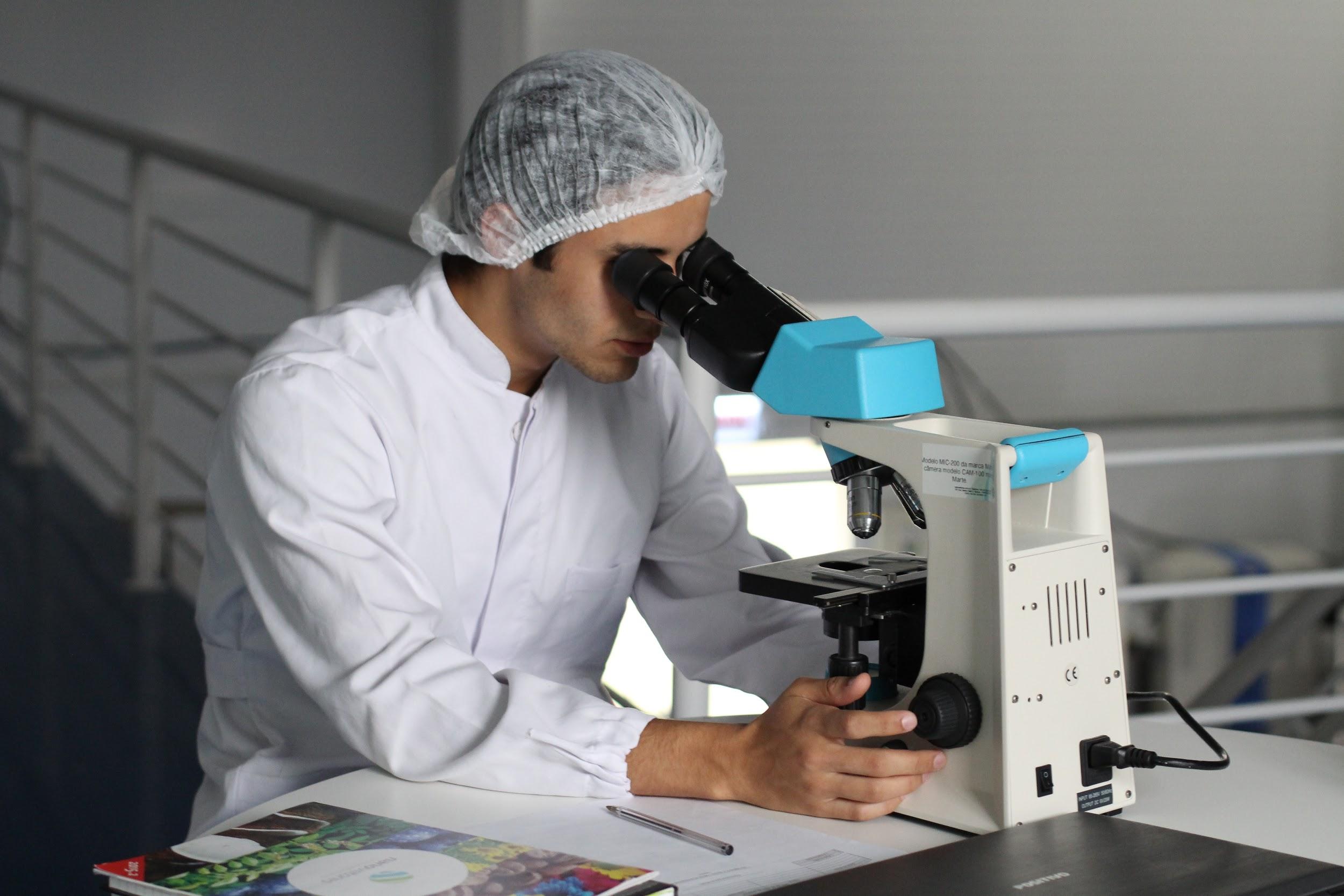 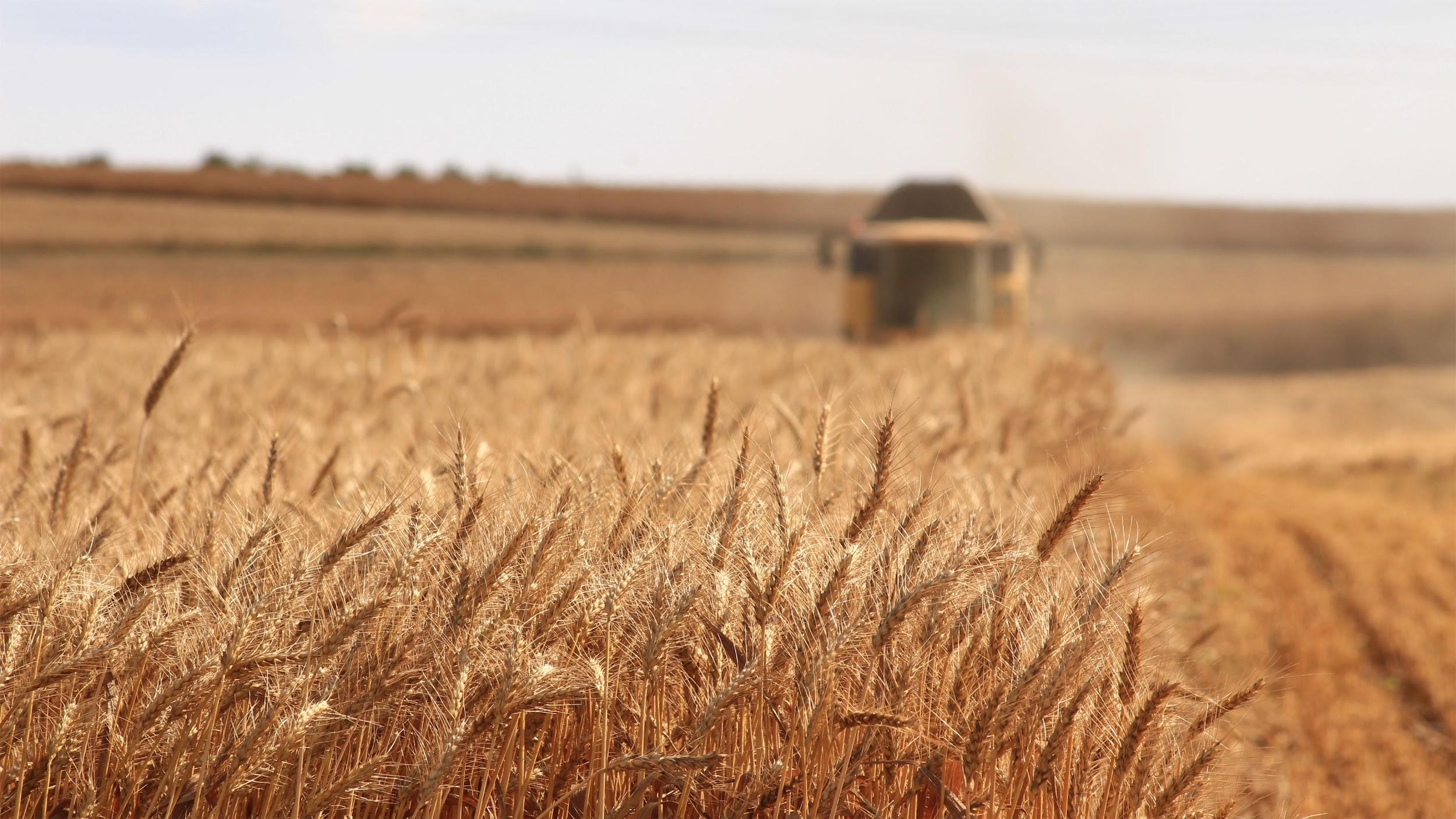 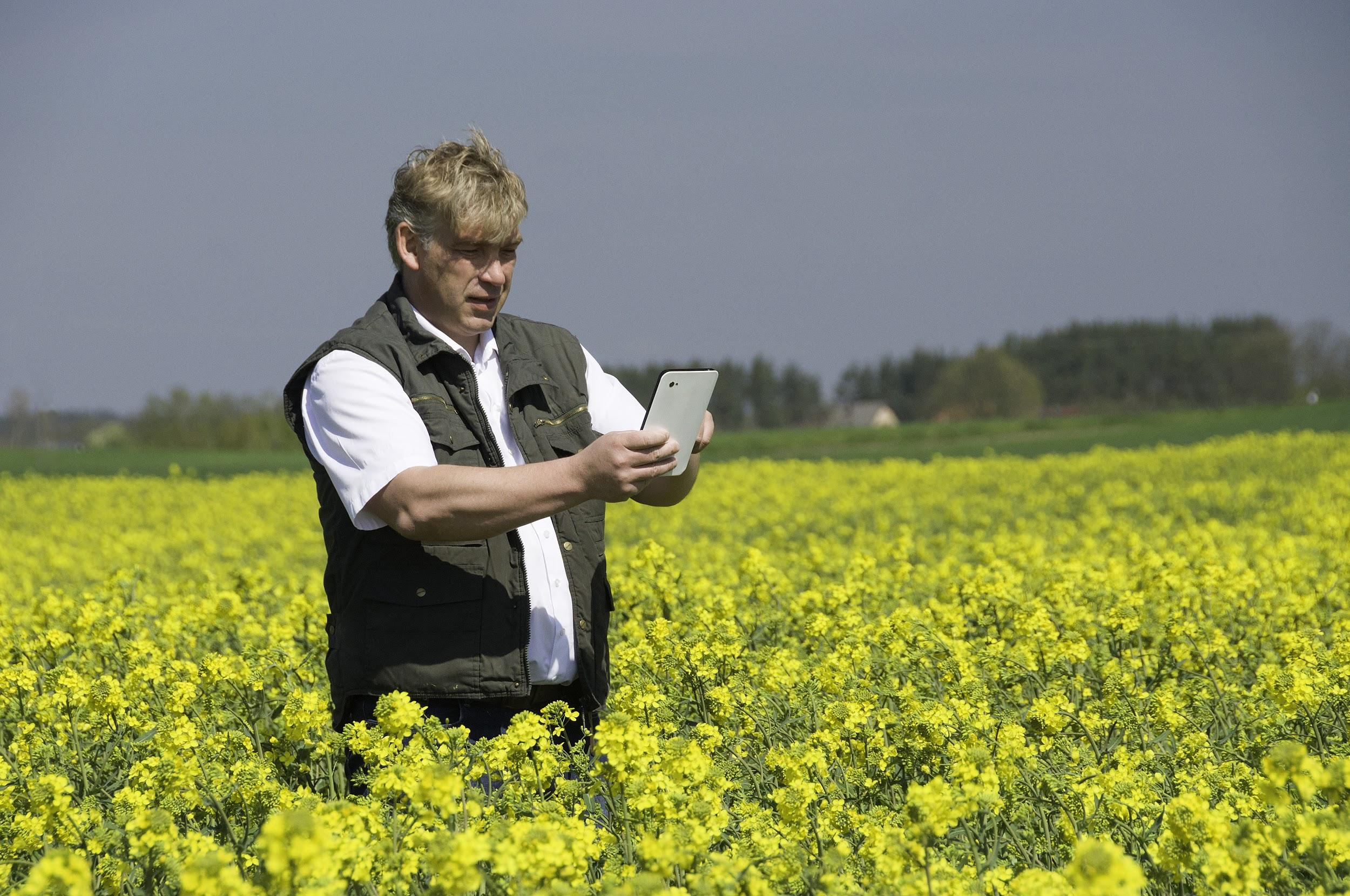 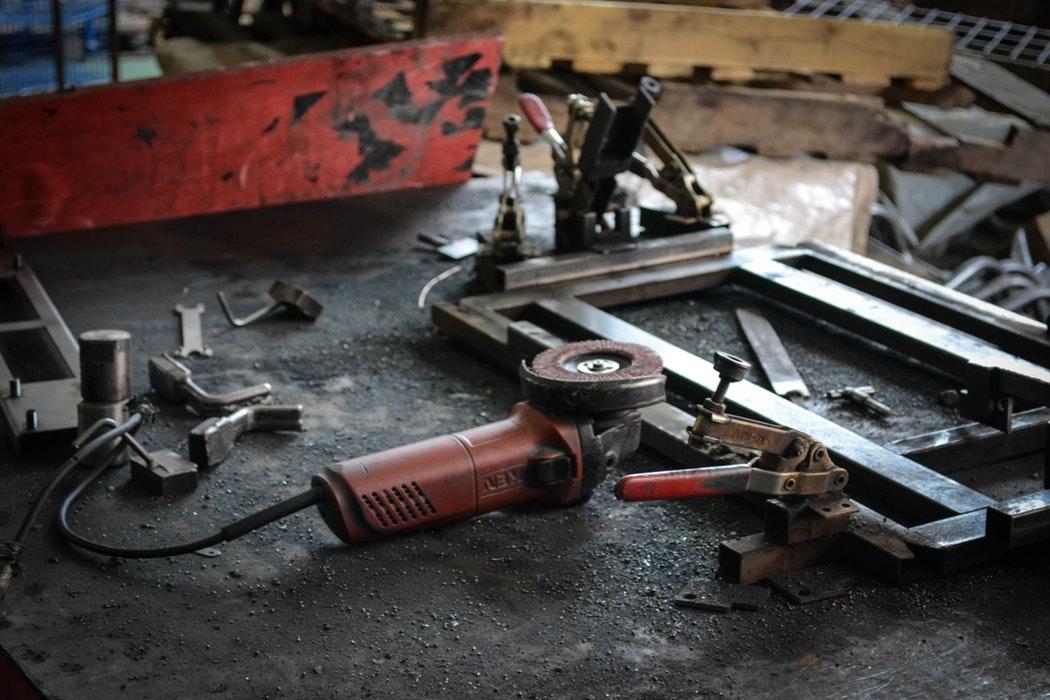 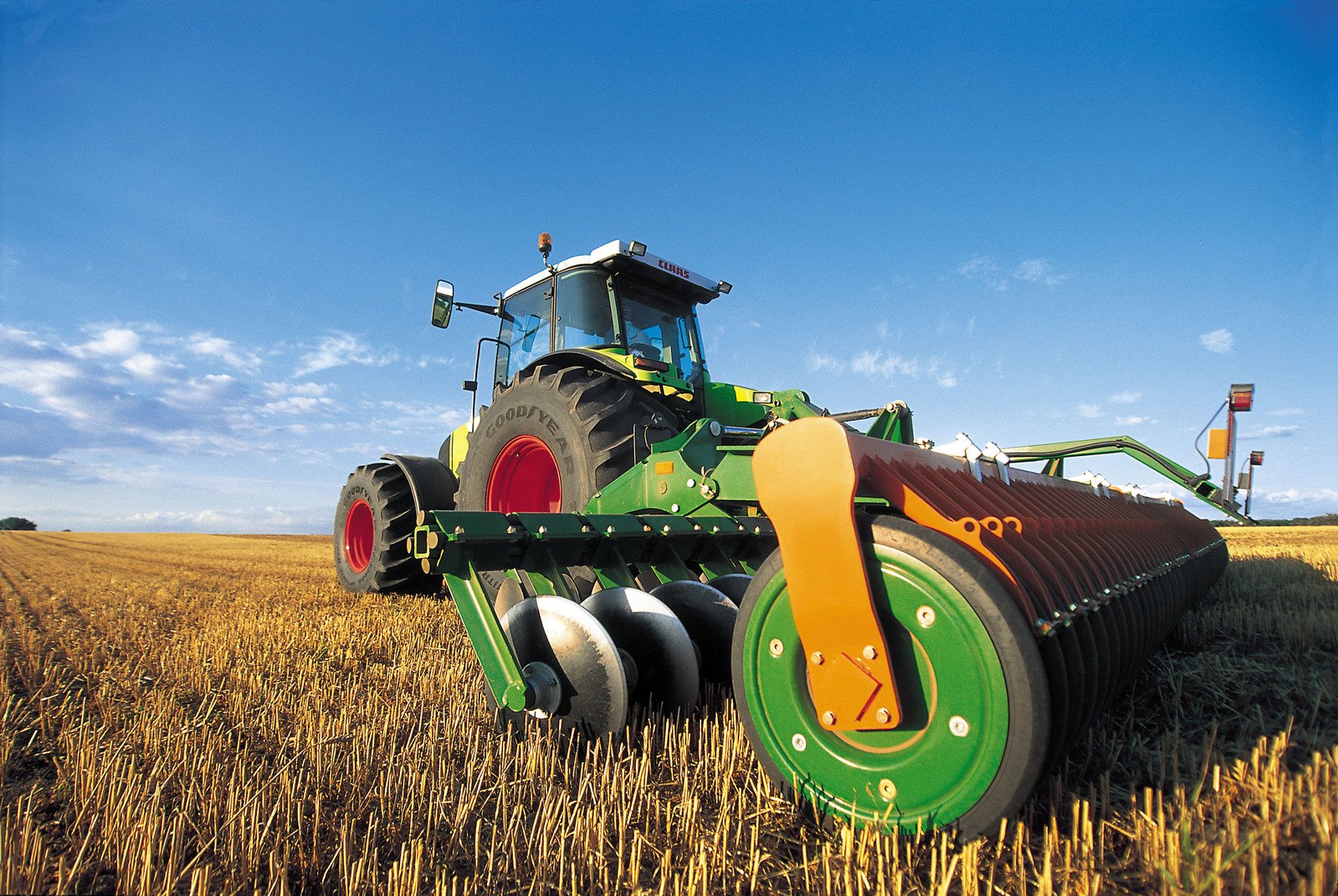 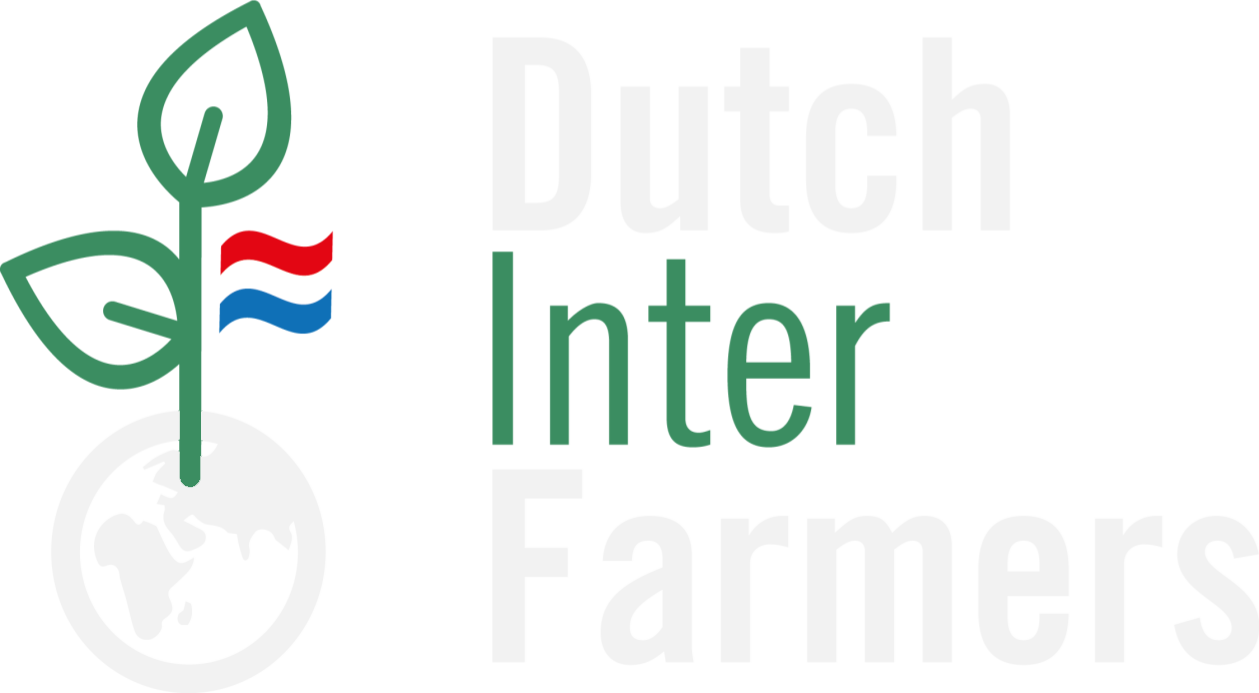 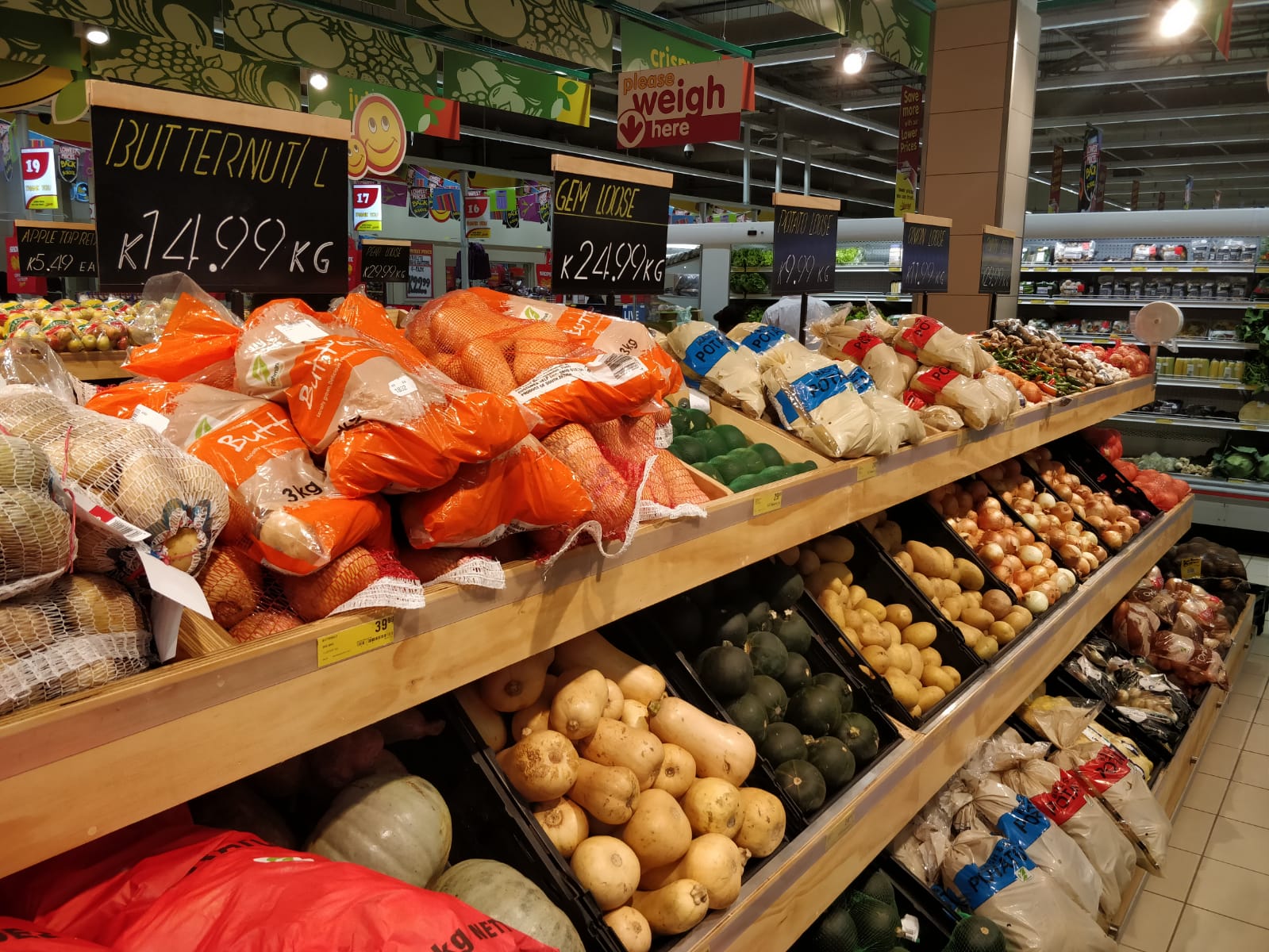 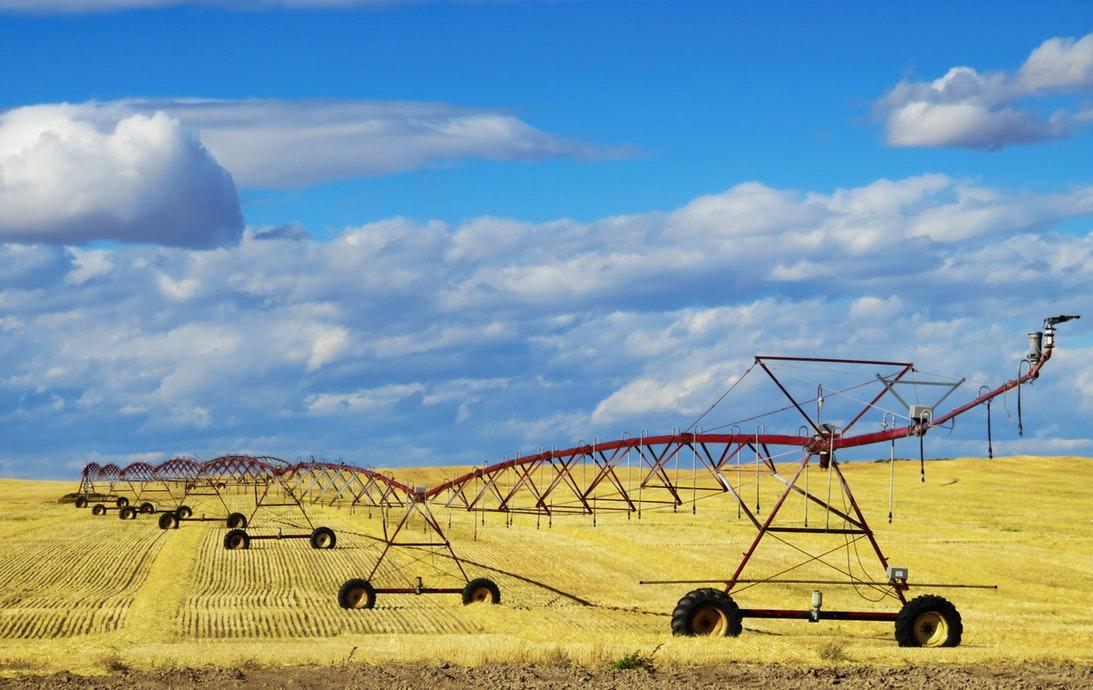 ‹#›